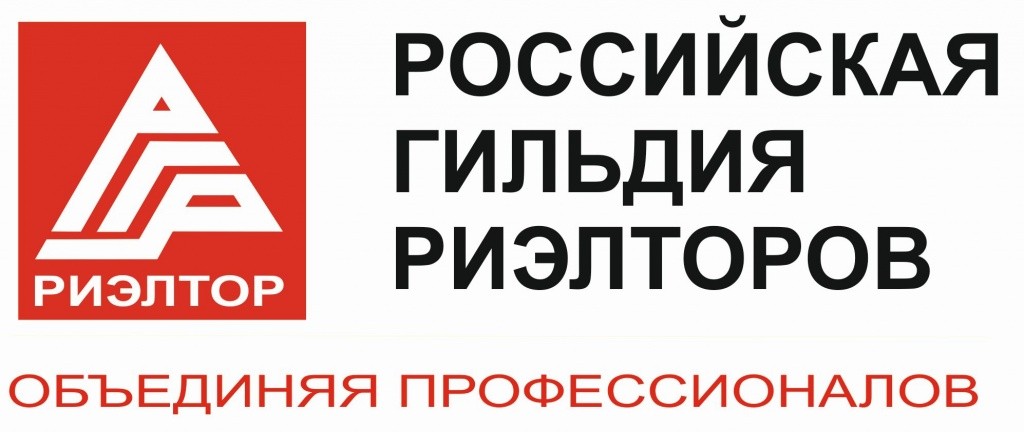 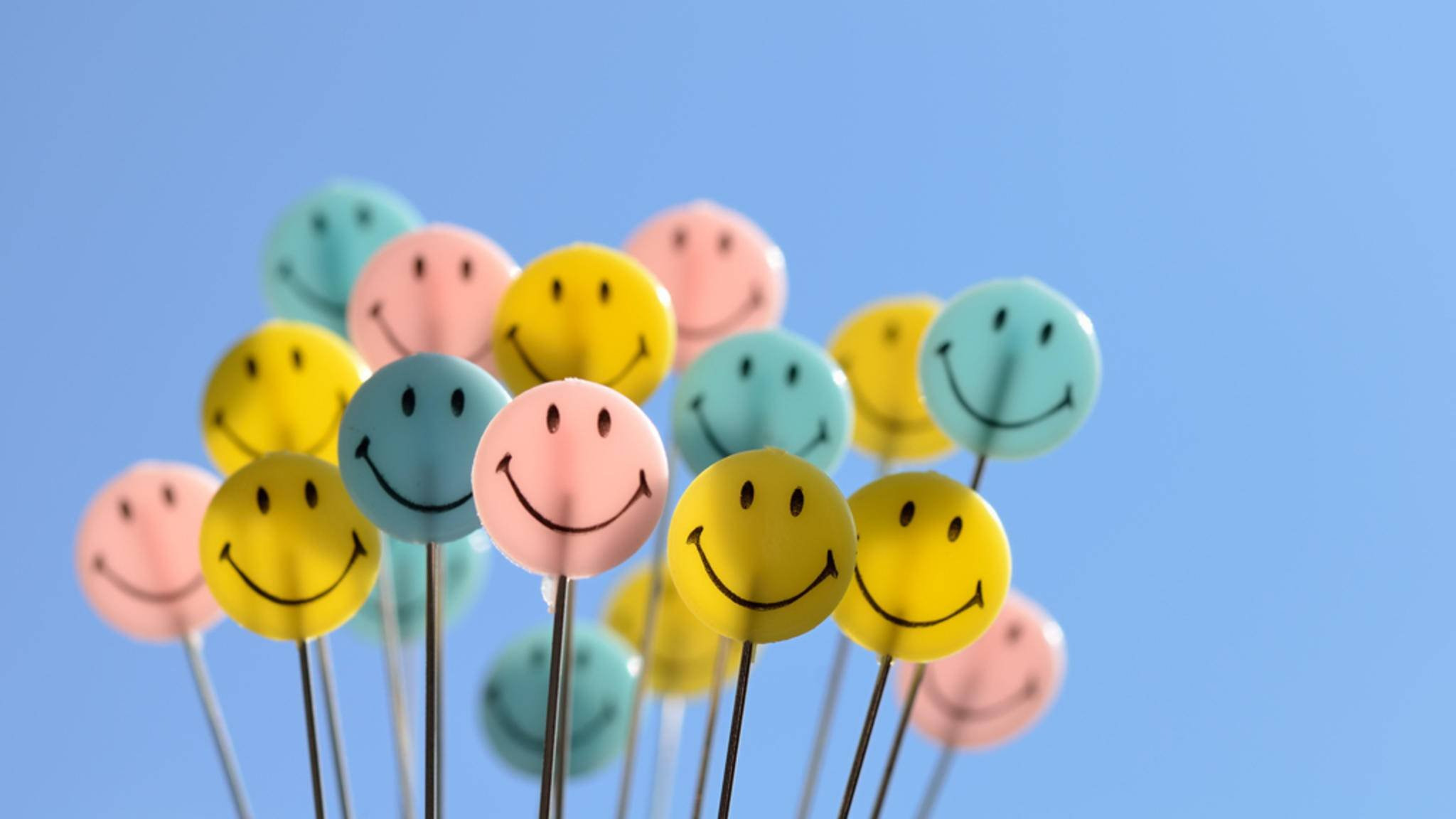 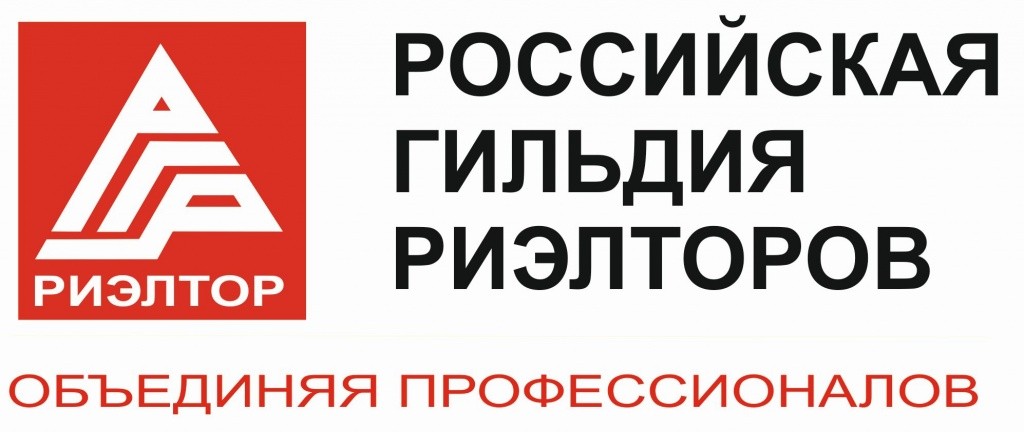 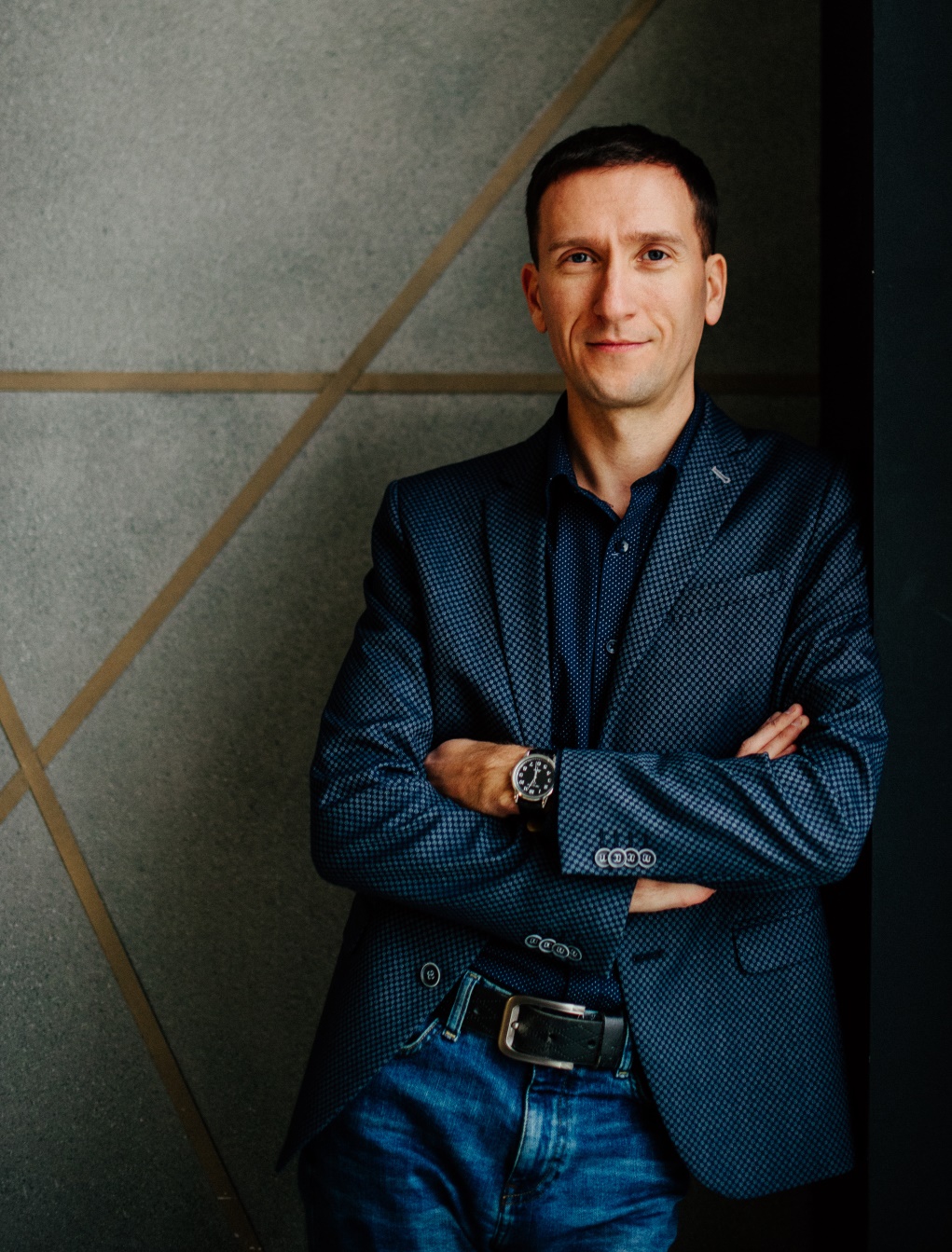 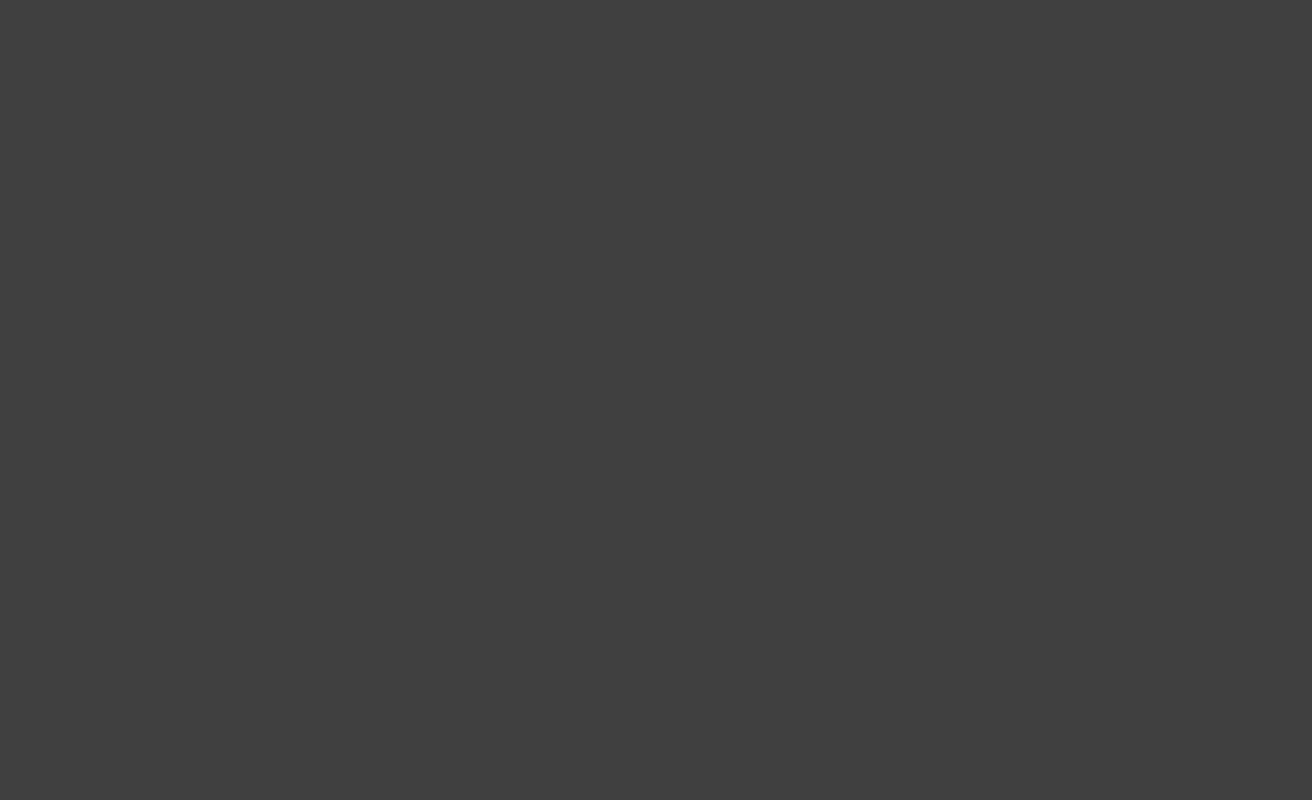 Искусство позитивного общения
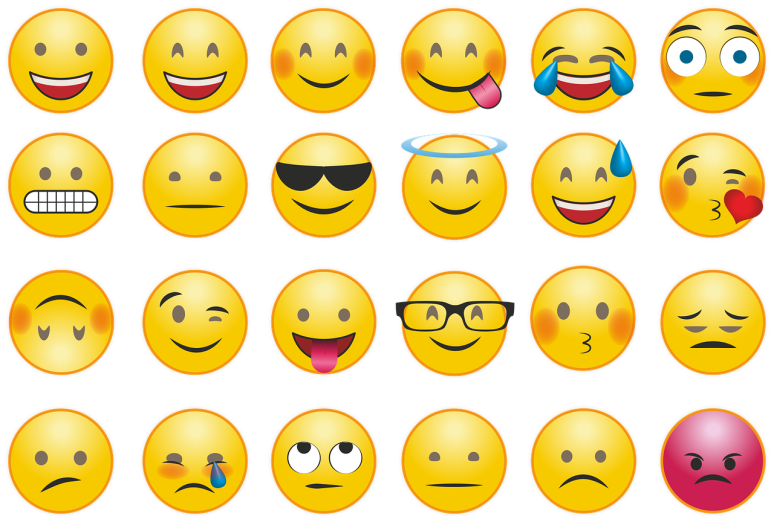 Александр Шуранов
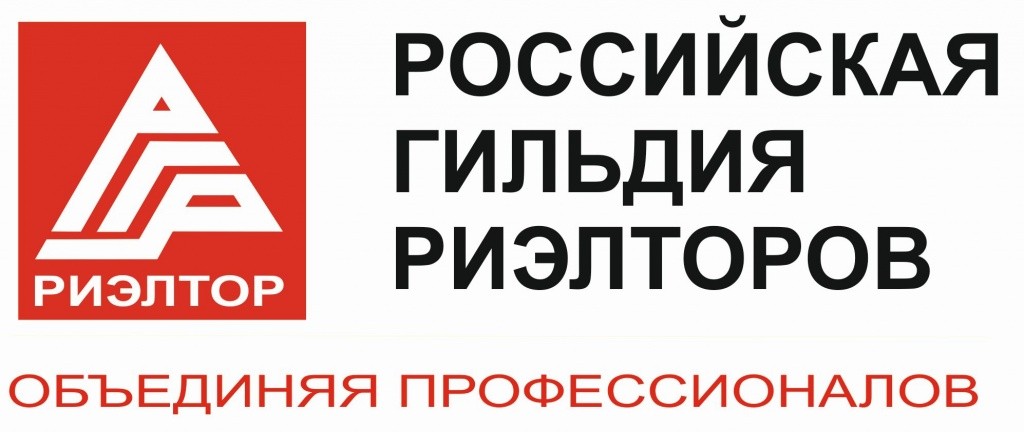 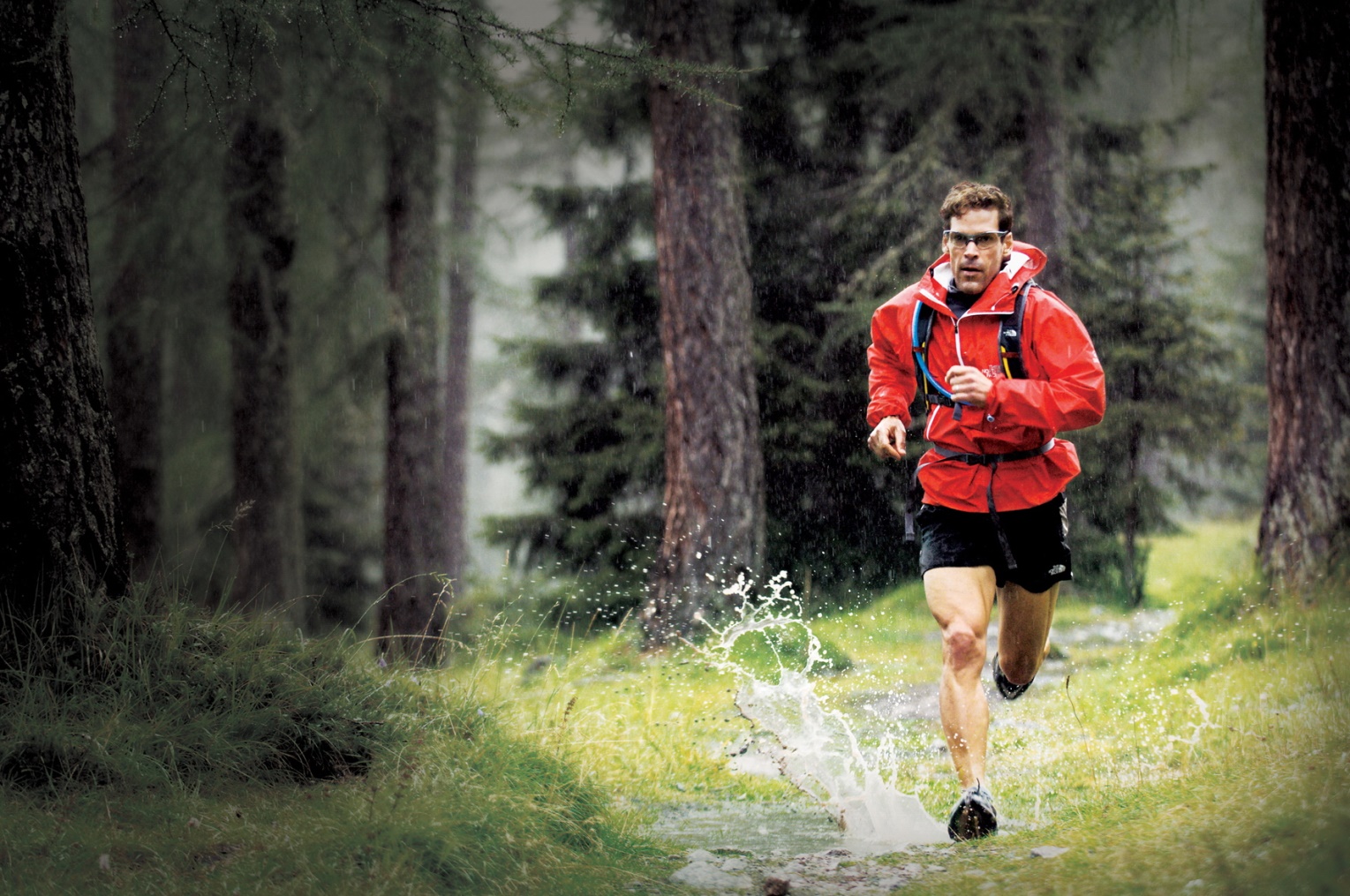 Постоянные физические 
нагрузки на природе
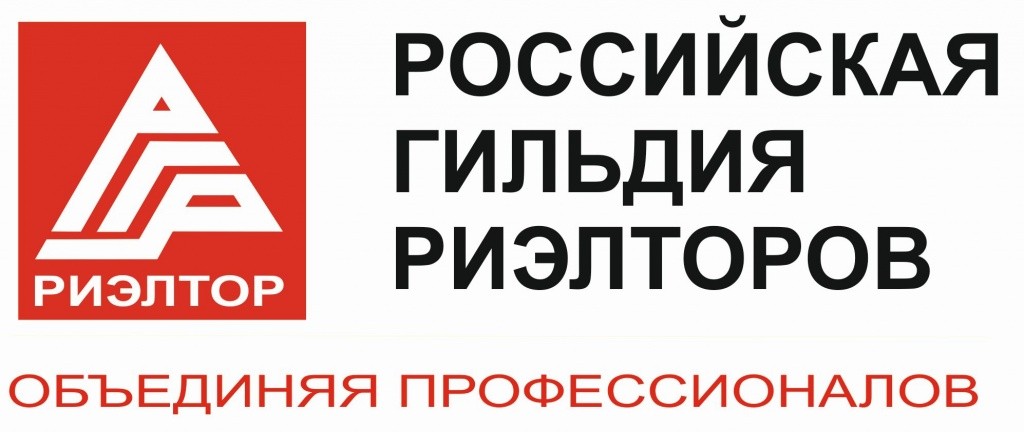 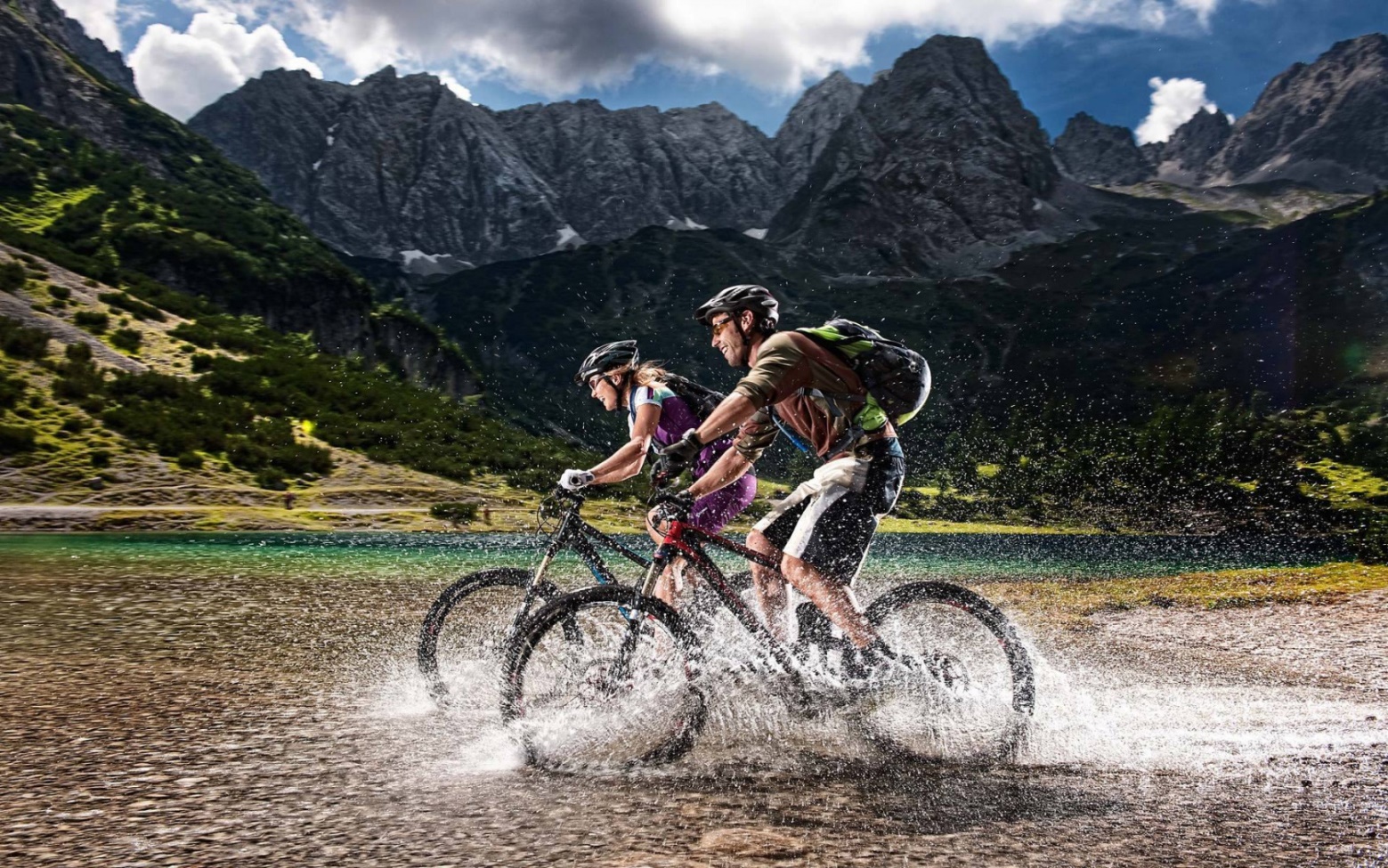 Приучить себя к постоянному движению 
с отягощением за спиной
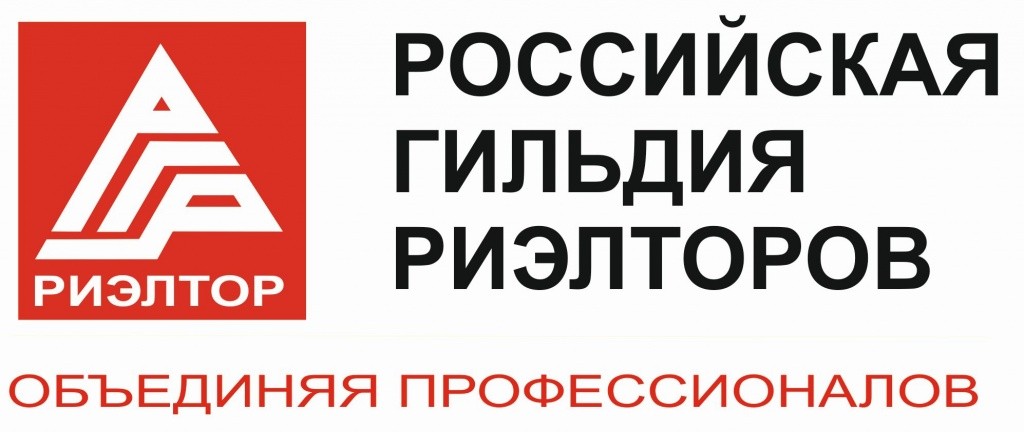 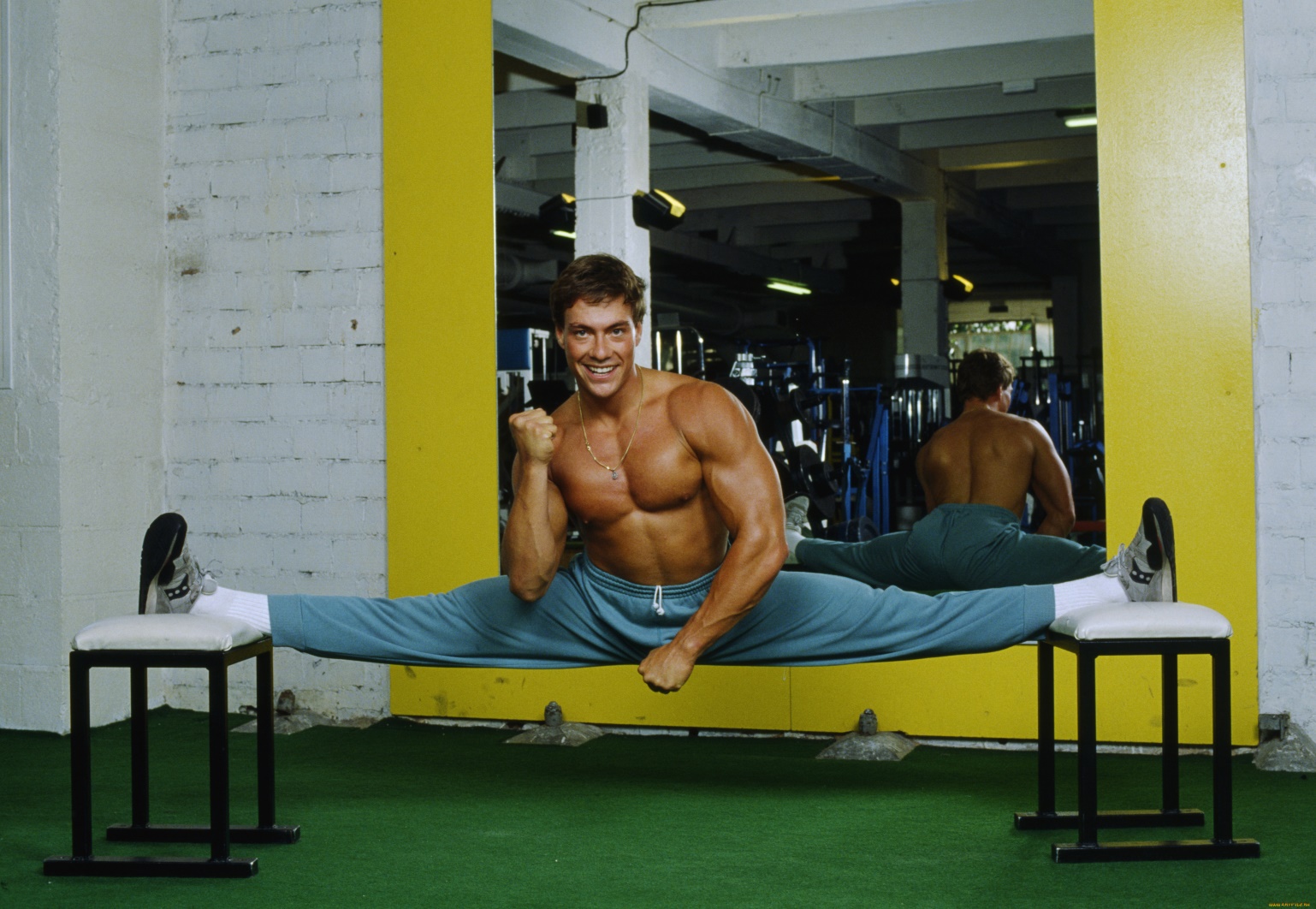 Особое внимание следует уделить растяжке
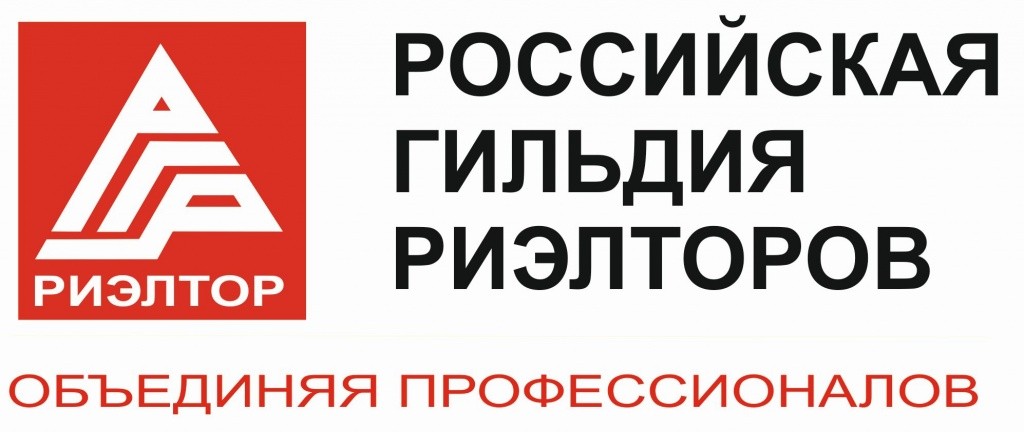 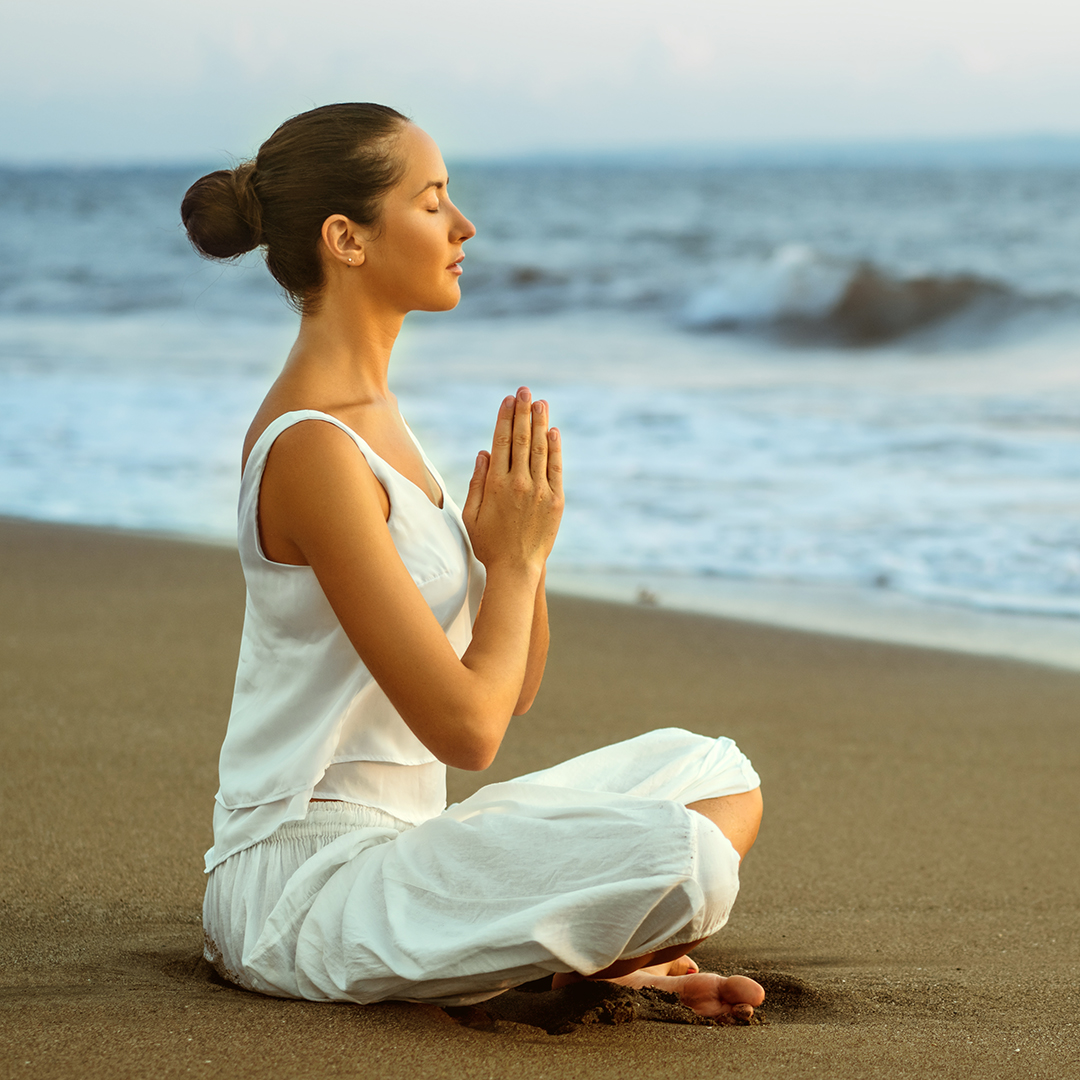 Соблюдать 
правильное 
дыхание
Особое внимание следует уделить растяжке
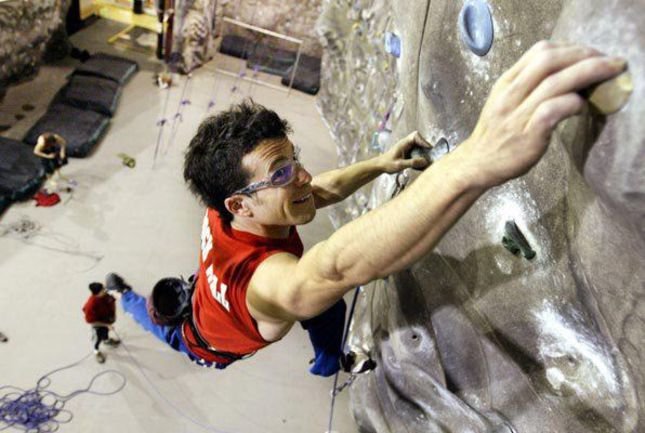 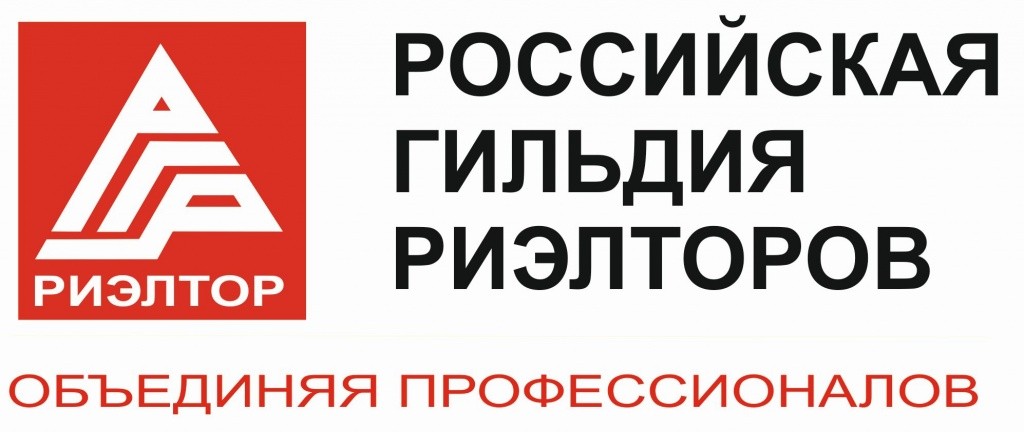 Необходимо развивать специфические навыки скалолазания
Особое внимание следует уделить растяжке
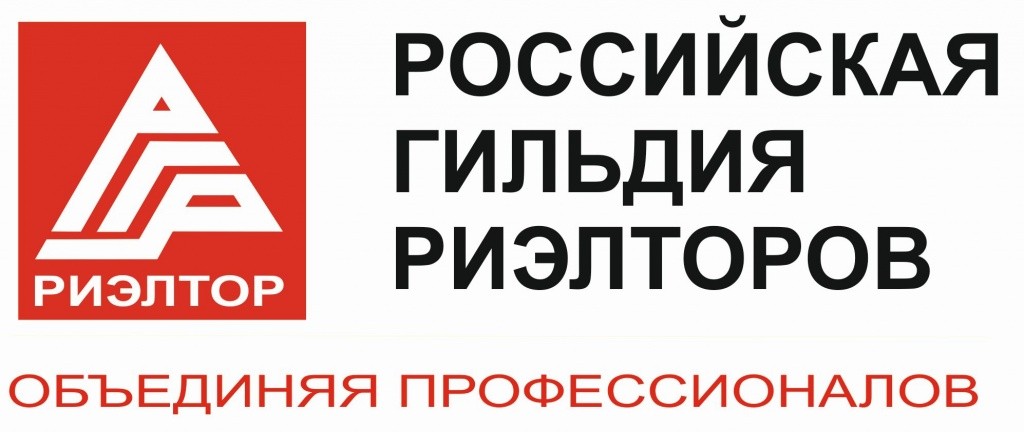 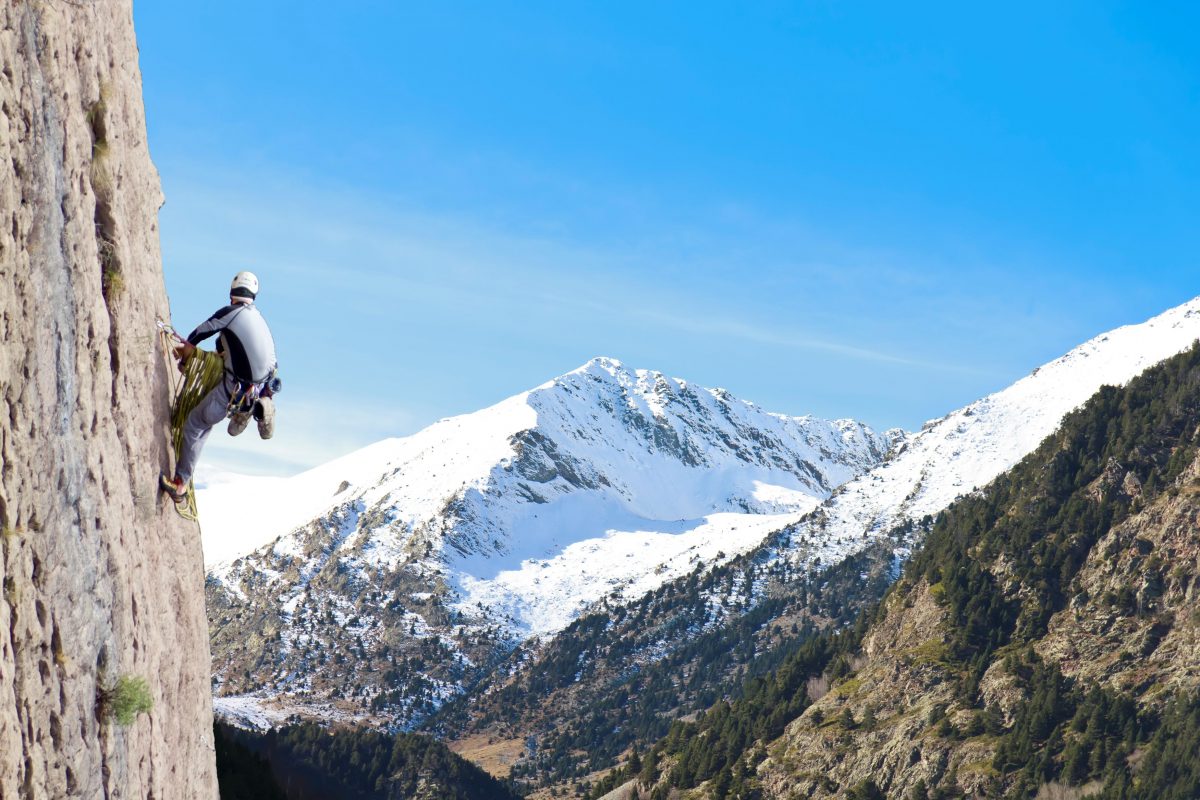 Ничто не заменит 
опыт полученный в реальных условиях
Особое внимание следует уделить растяжке
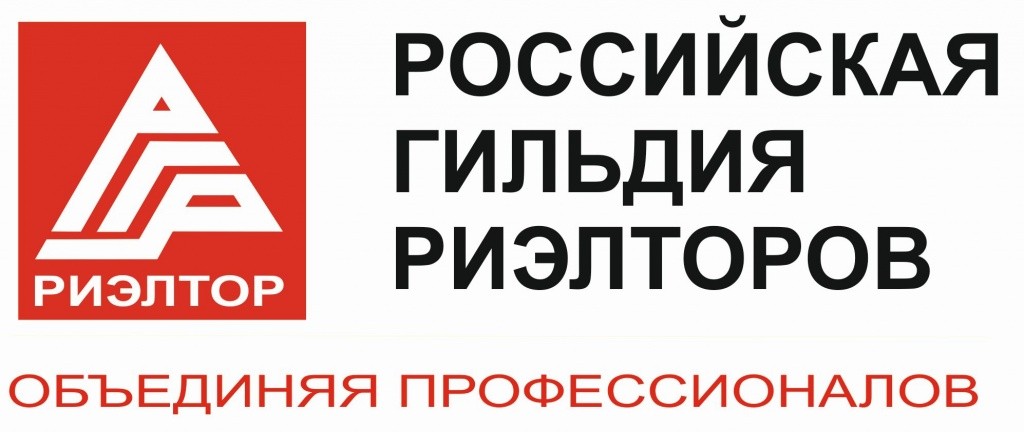 Психолингвистика превращение намерений говорящего в сообщения, интерпретация их слушающим
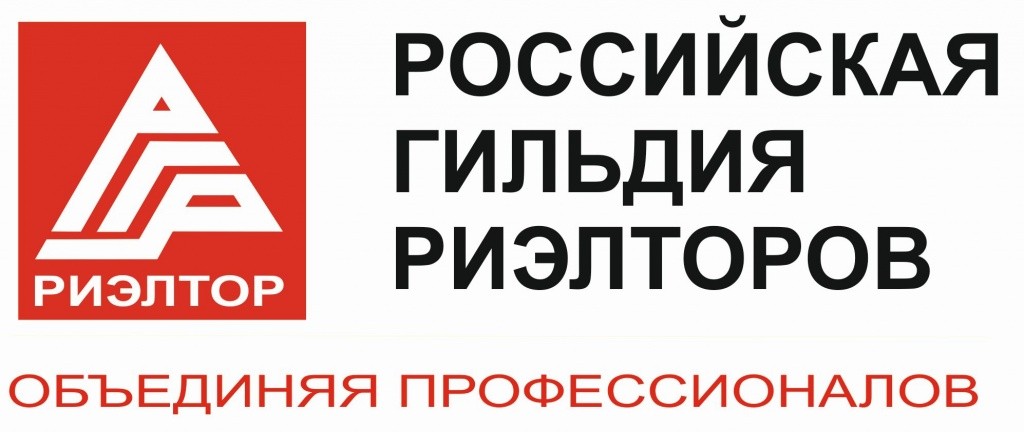 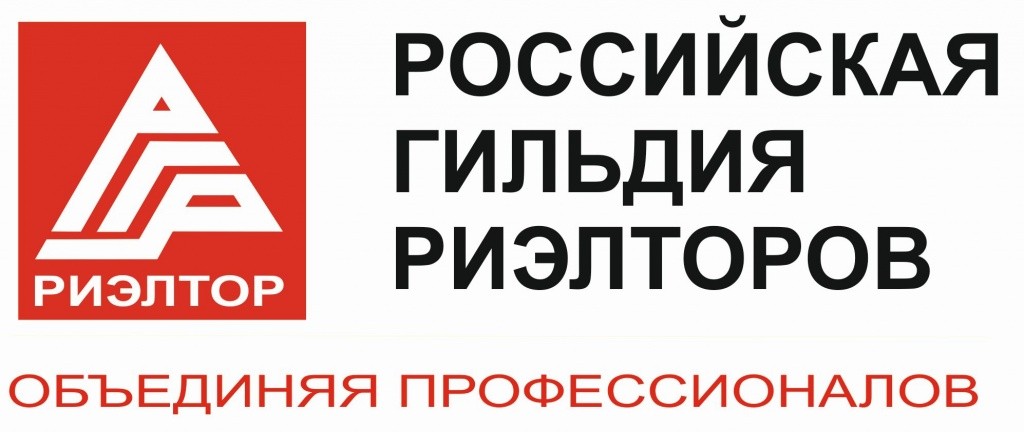 Коммуникация это -

Общение
Переговоры
Взаимодействие
Интеракция
Разговор
Контакт
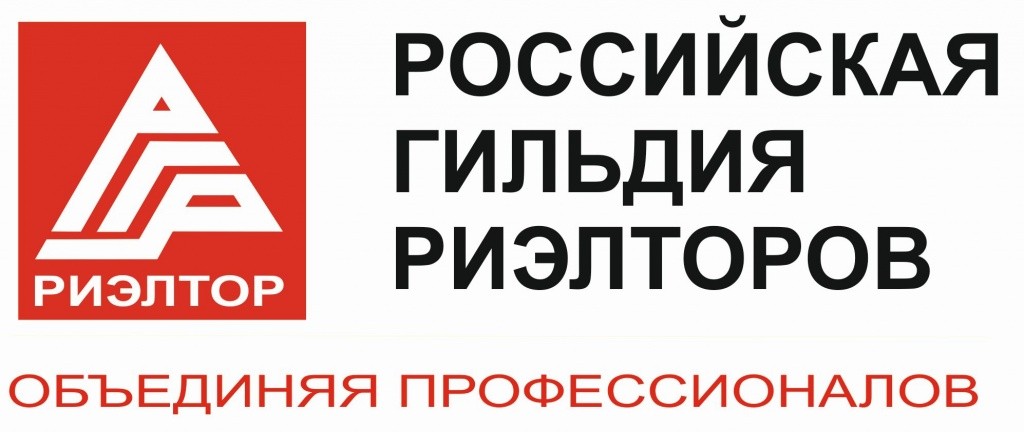 Зачем нужно общение?
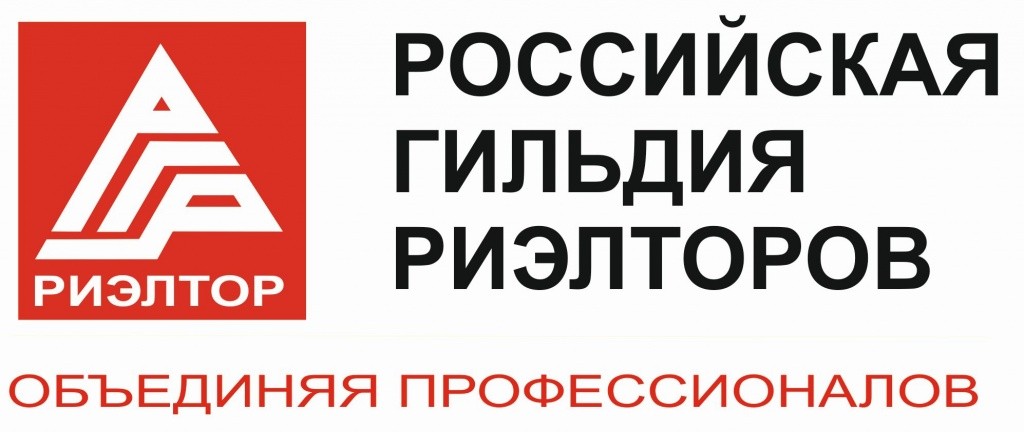 Зачем нужно общение?
совместная деятельность
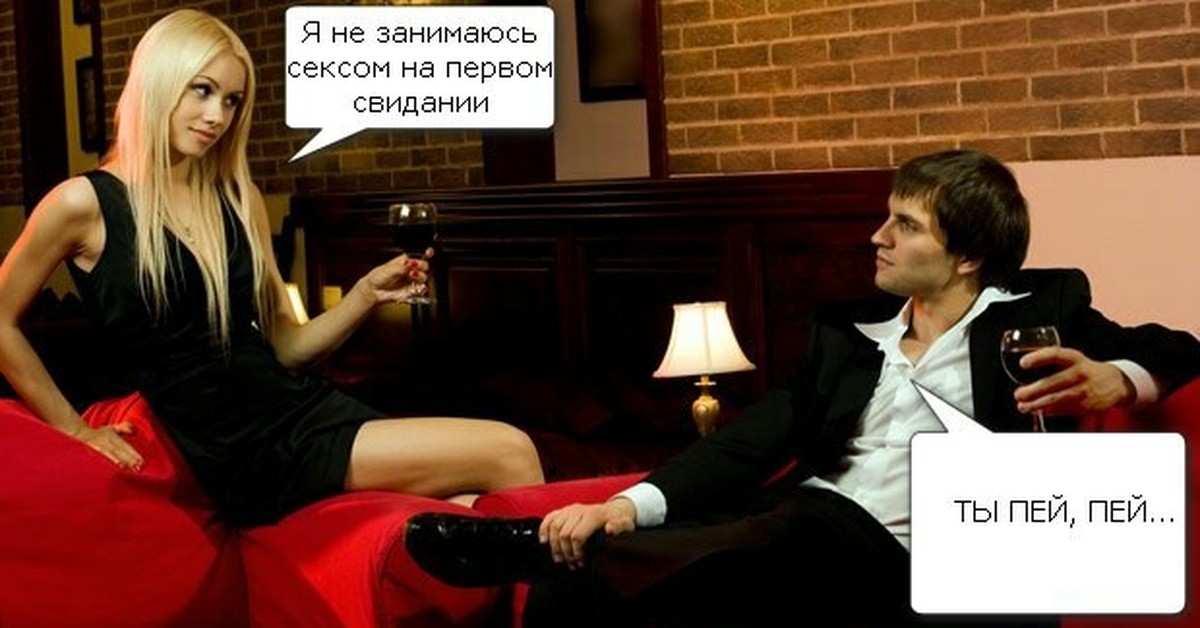 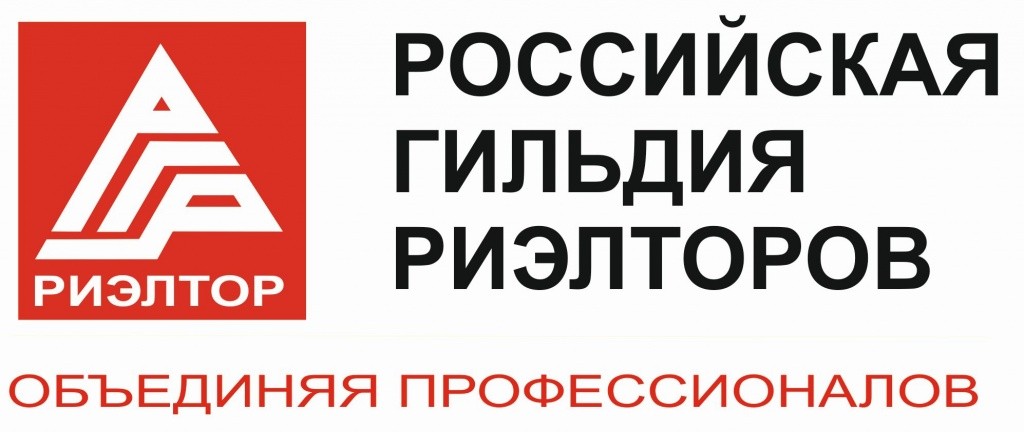 Когда начинается общение?
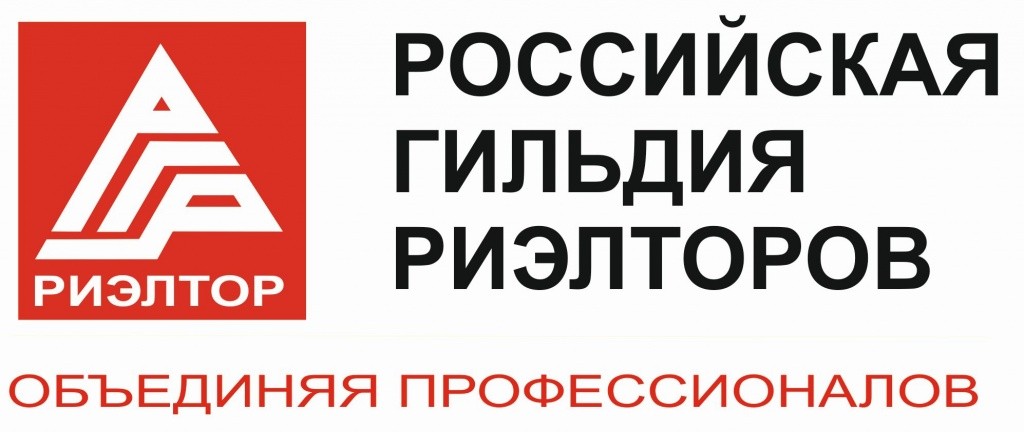 Коммуникация (общение) это -

процесс взаимодействия между людьми 
или их группами 
с целью передачи и восприятия информации
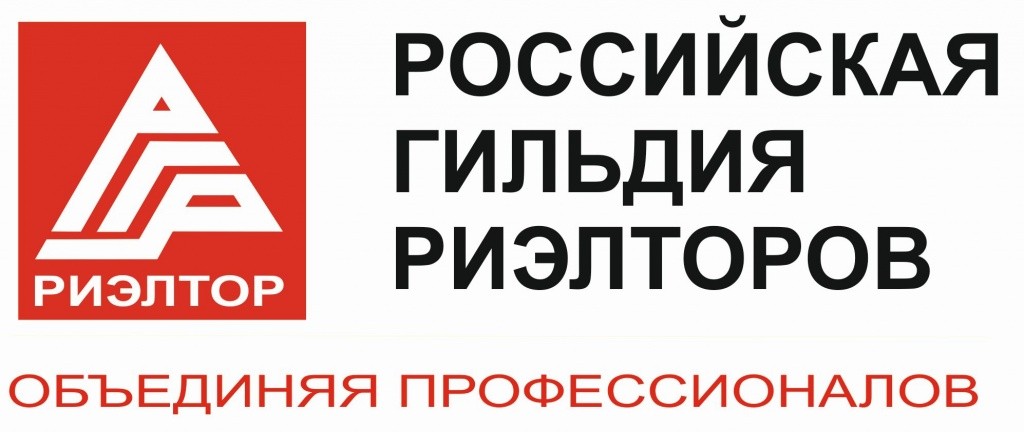 Эффективная коммуникация это -

достижение максимального 
количества целей 
при минимальных затратах
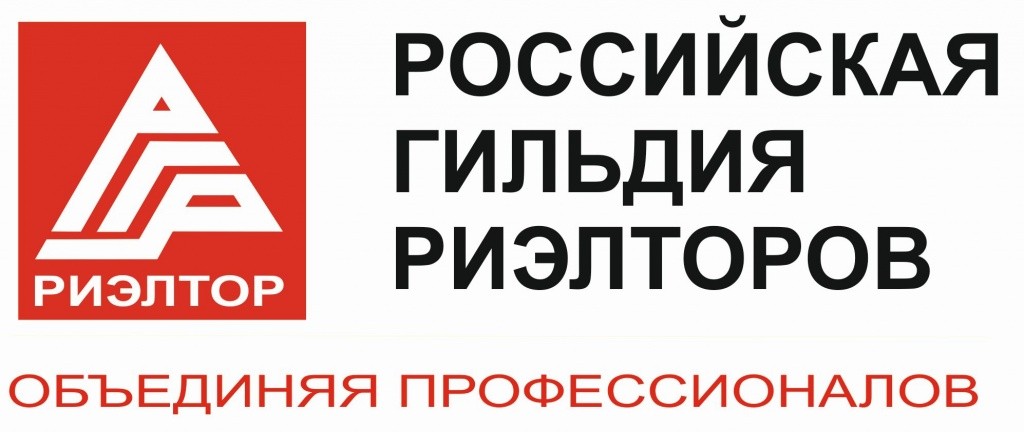 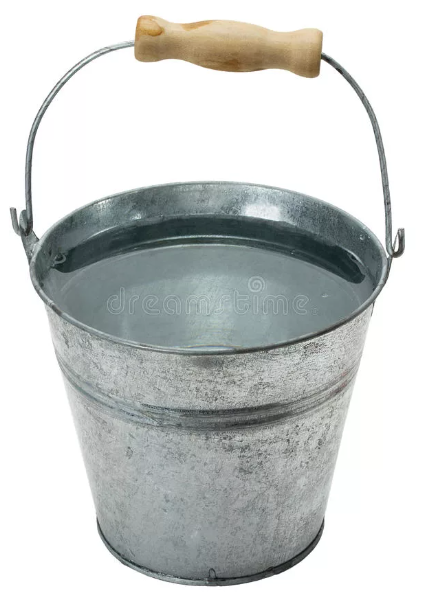 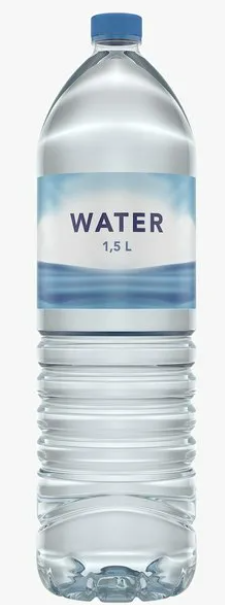 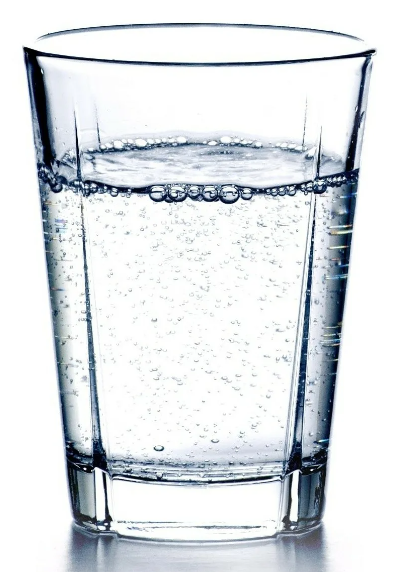 Особое внимание следует уделить растяжке
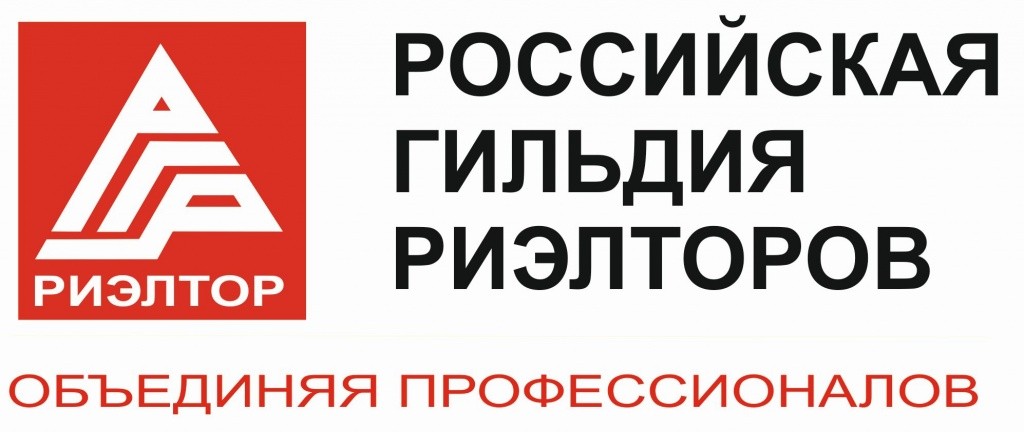 Эффективная коммуникация это - взрослая игра
Особое внимание следует уделить растяжке
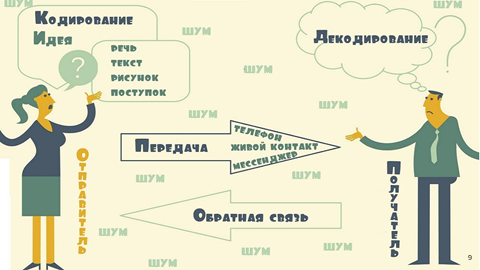 Особое внимание следует уделить растяжке
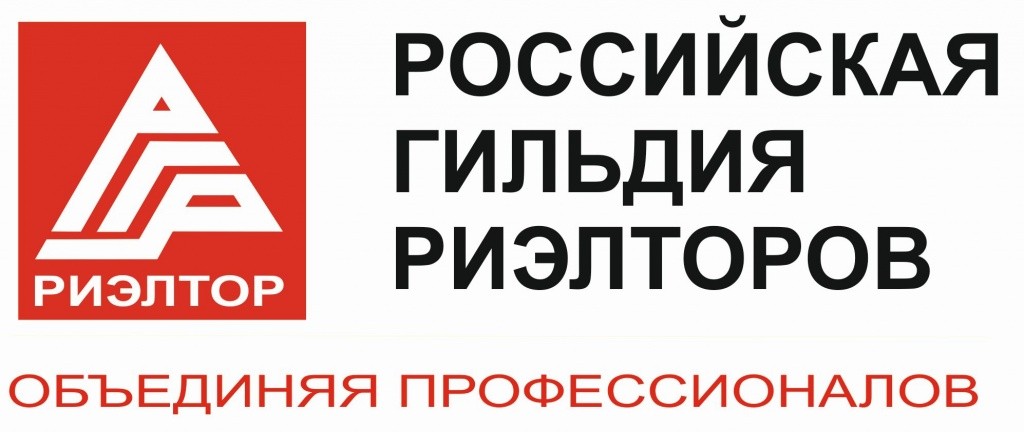 Позитив внешний
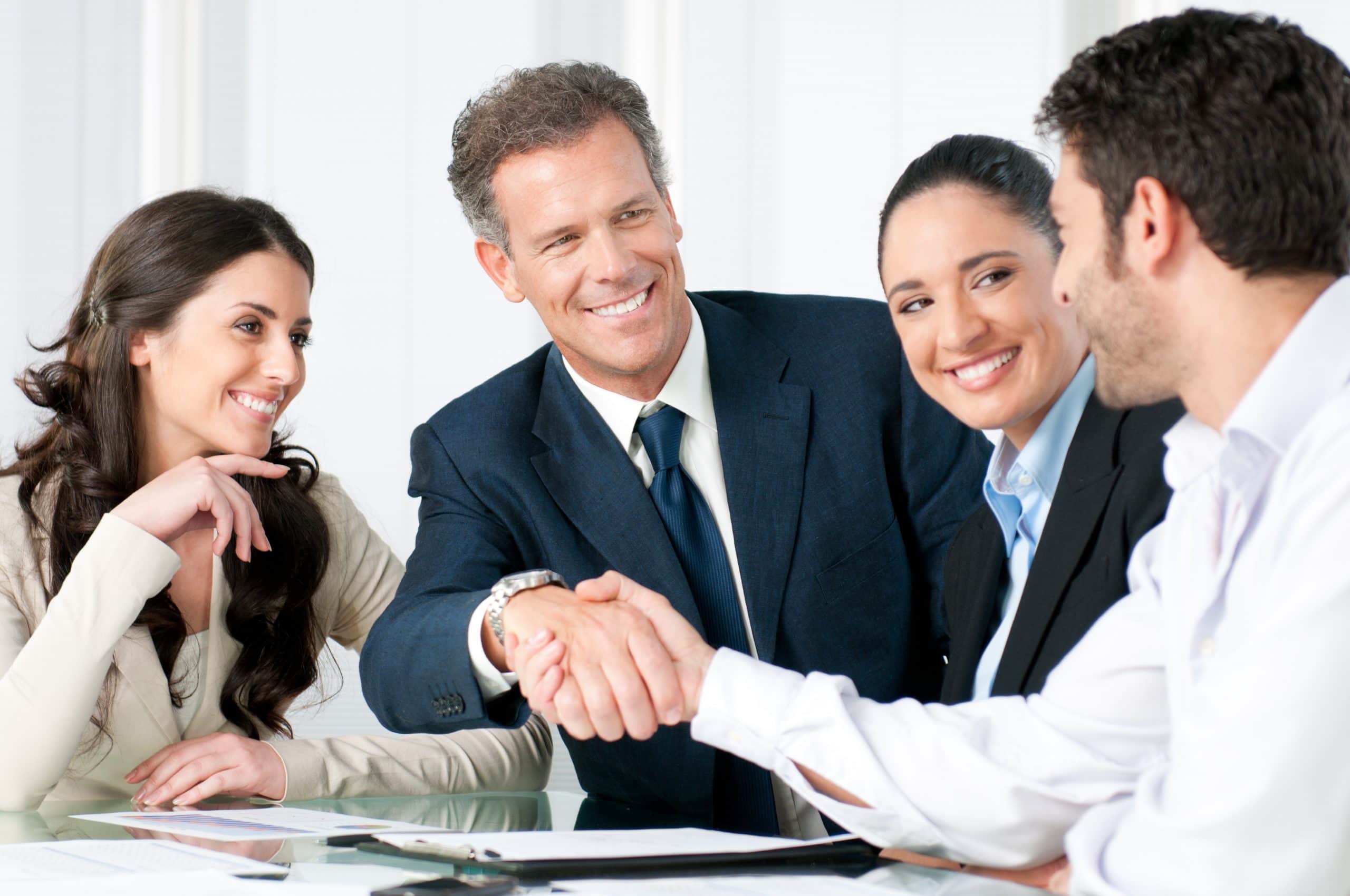 Если человек нам нравится, то             он – хороший
Фактор привлекательности
Особое внимание следует уделить растяжке
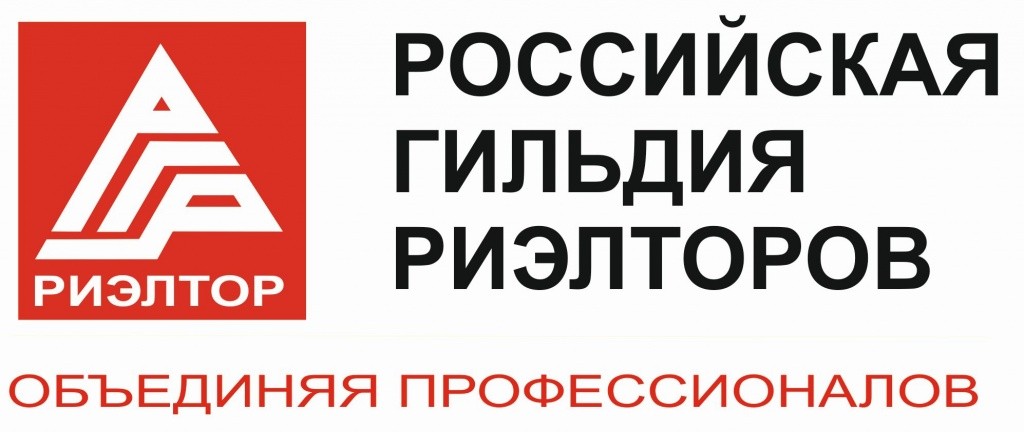 Позитив внешний
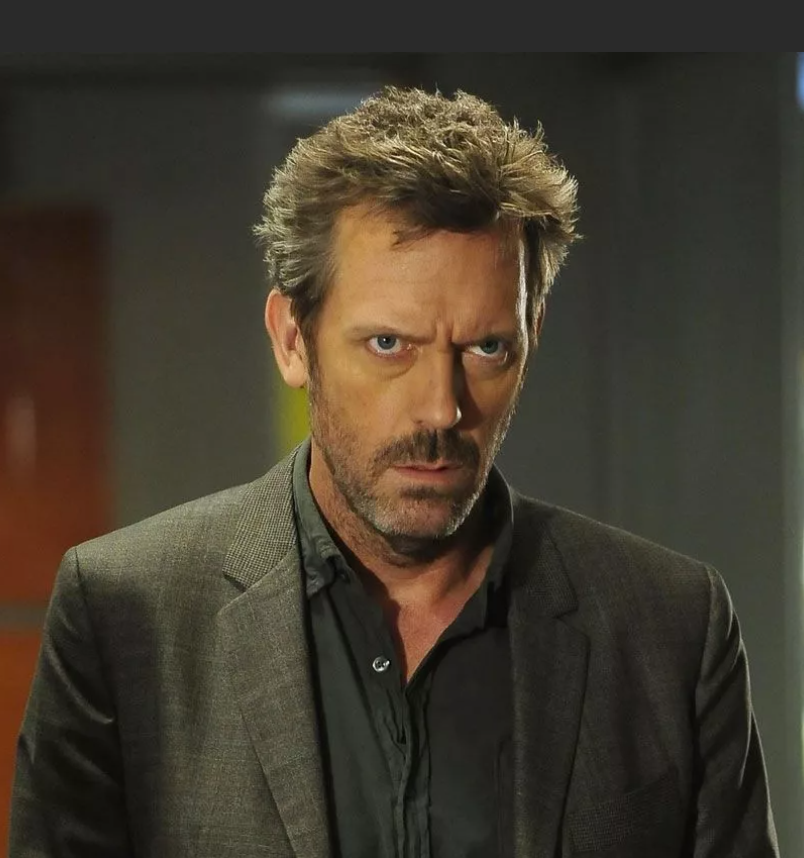 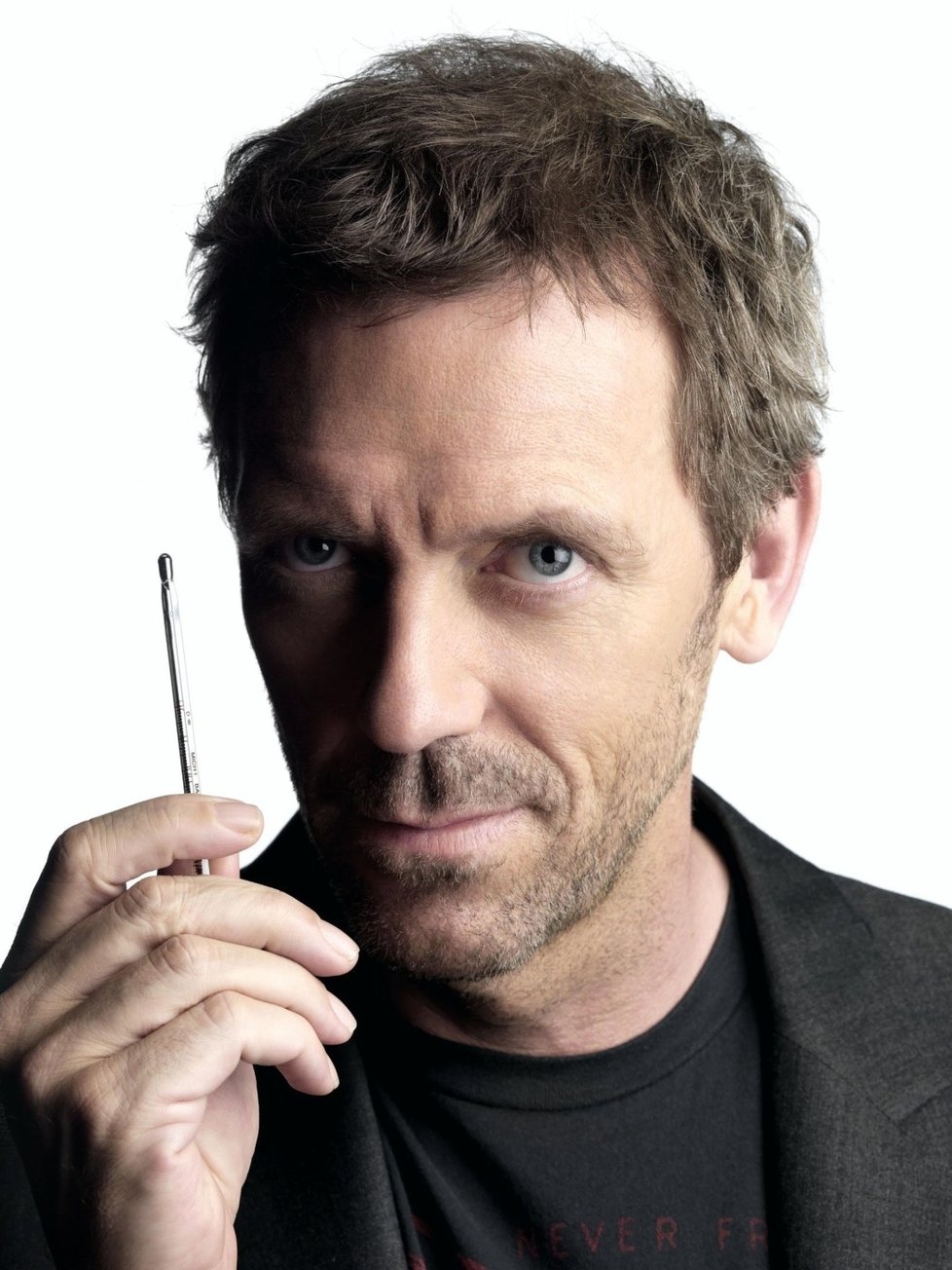 Особое внимание следует уделить растяжке
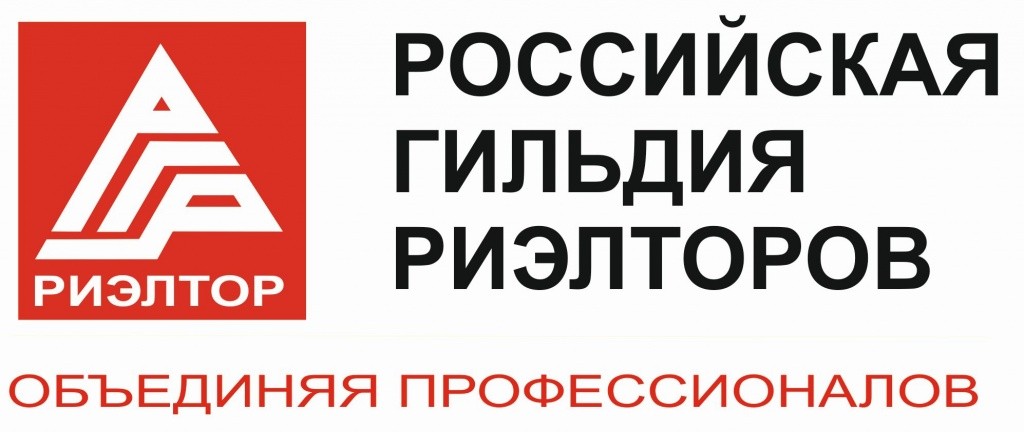 Позитив внутренний
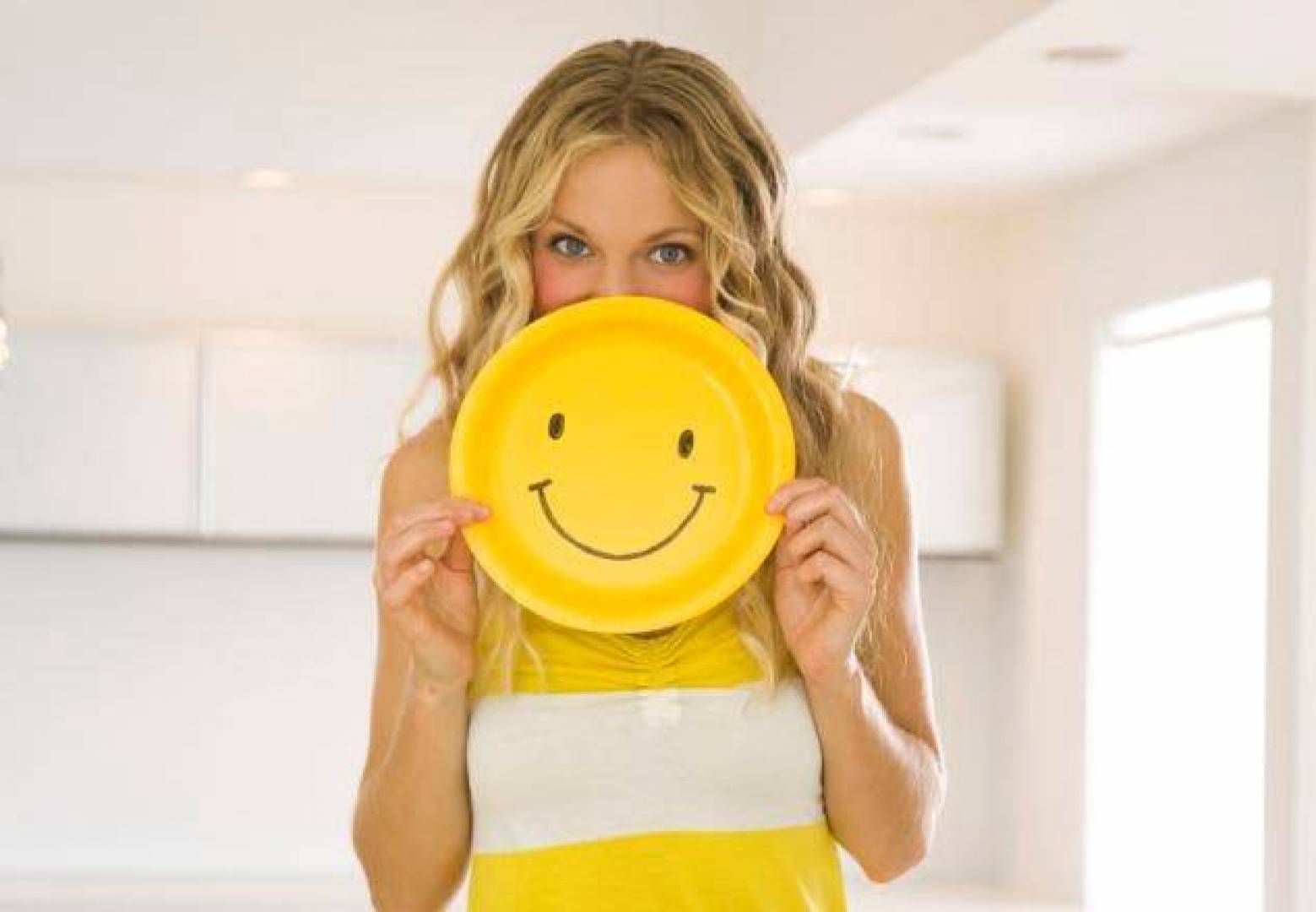 Снимает нагрузку 
с нервной системы
Отражается в мимике, жестах, поведении
Позитивное мышление
Особое внимание следует уделить растяжке
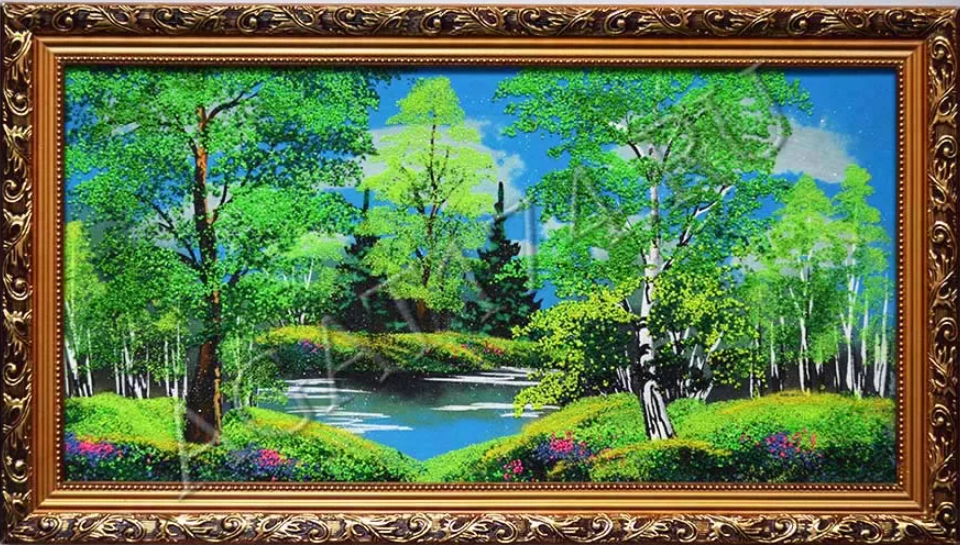 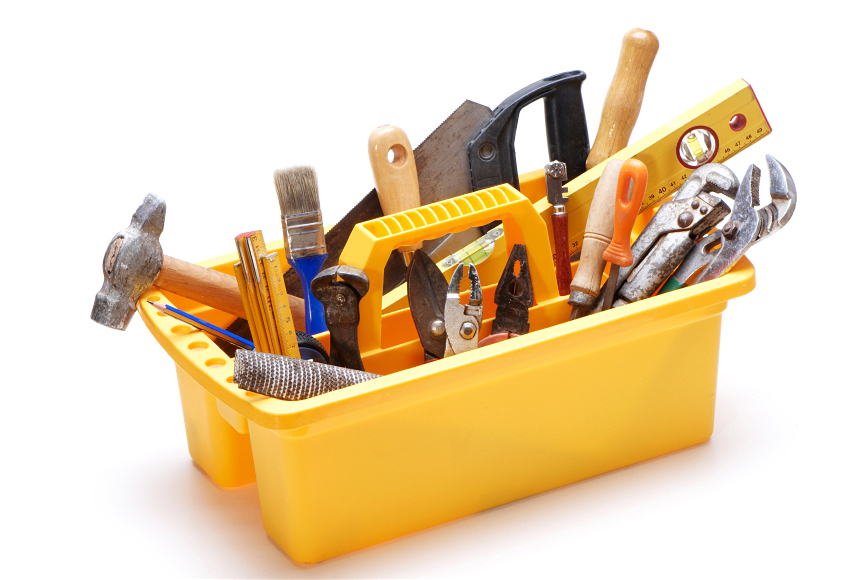 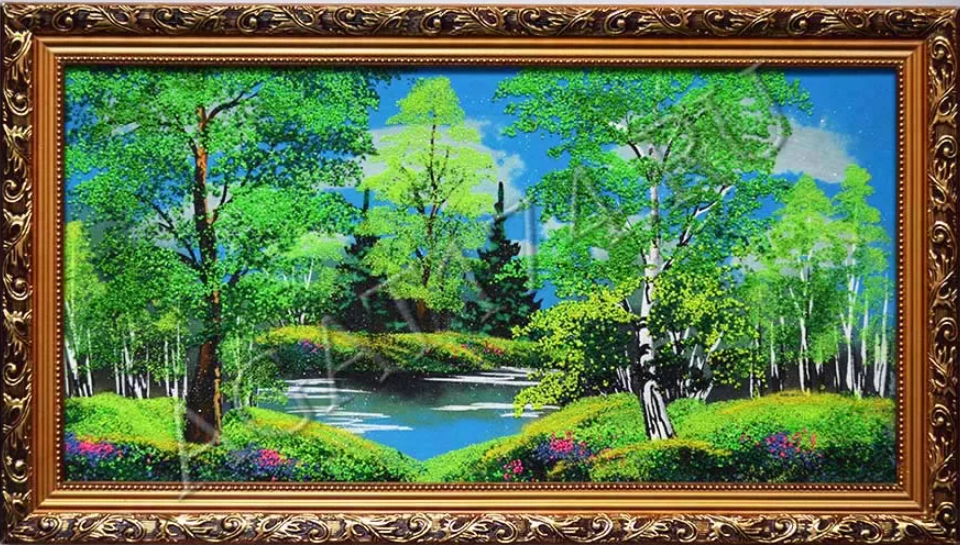 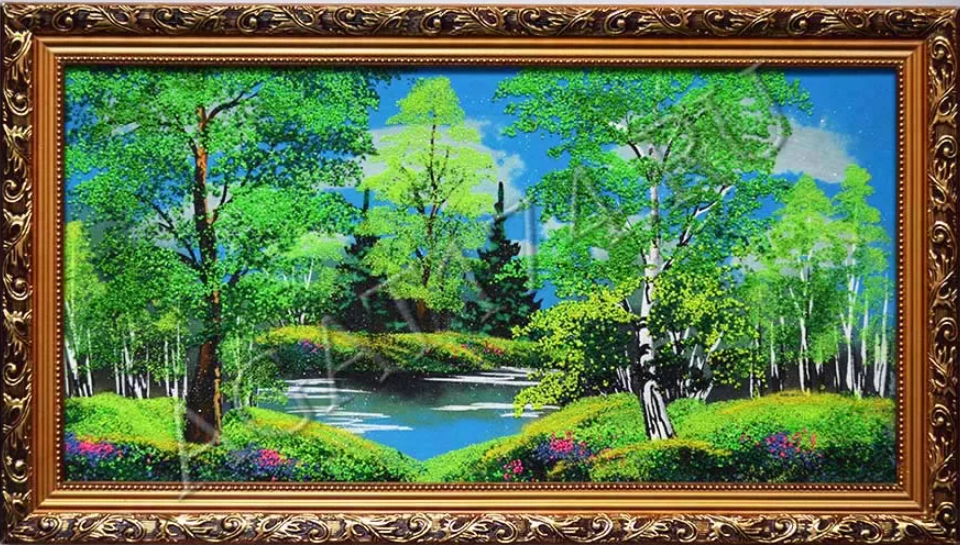 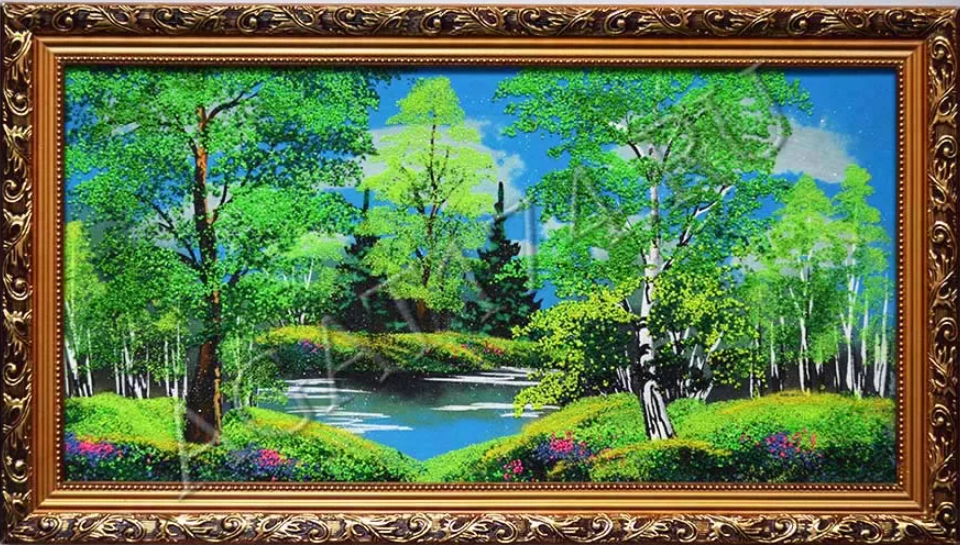 Особое внимание следует уделить растяжке
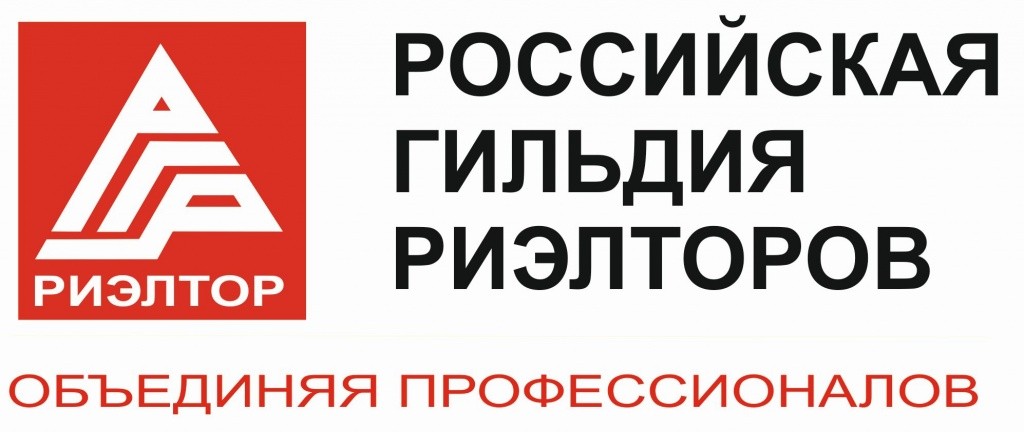 Имя человека 
самый важный для него звук на любом языке
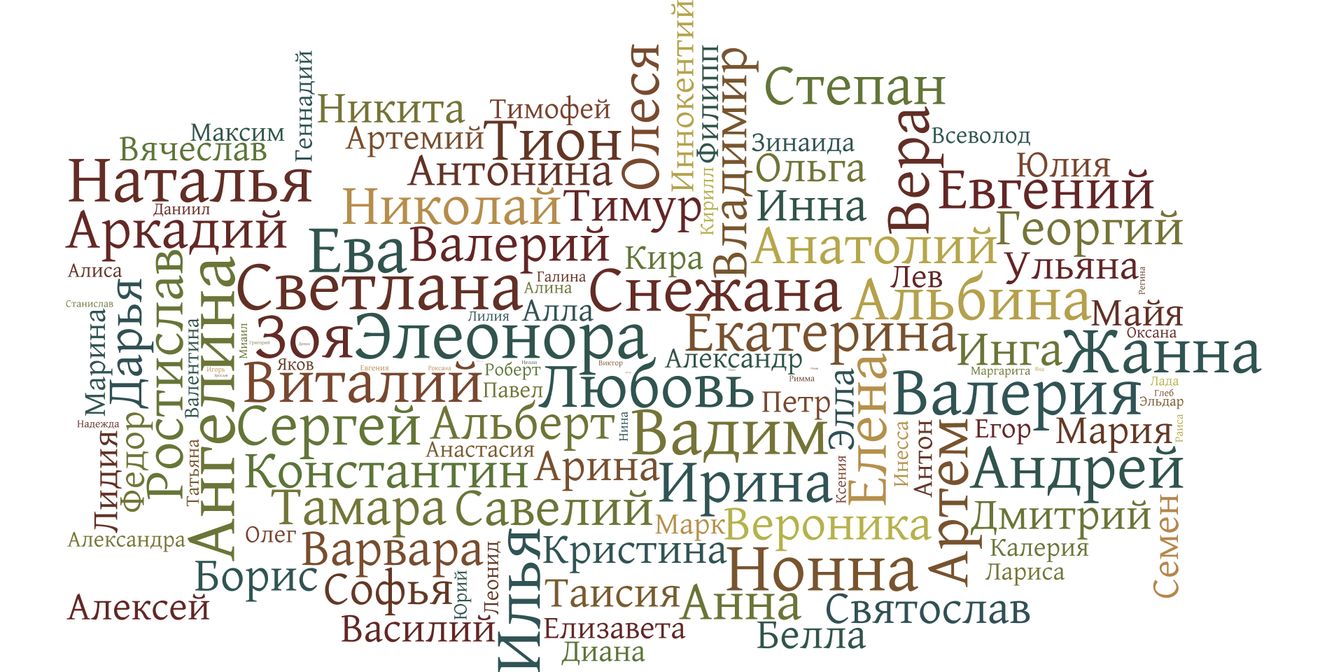 Особое внимание следует уделить растяжке
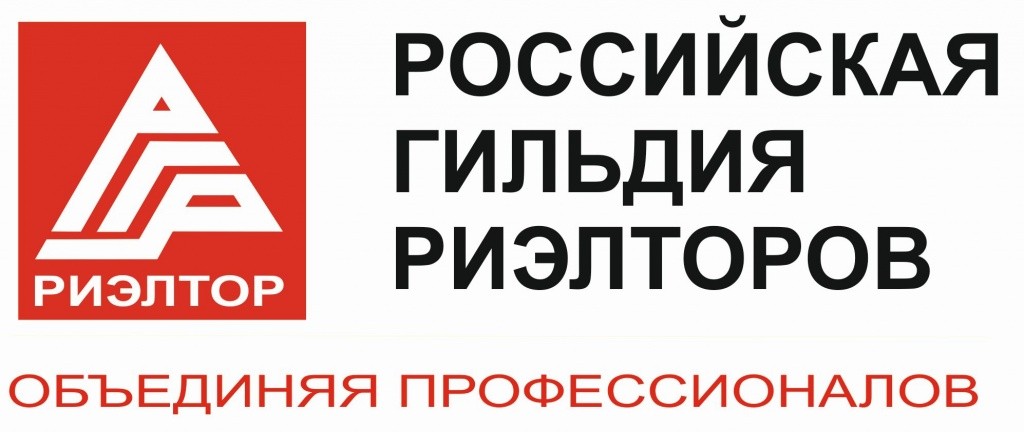 Комплимент – 
небольшое преувеличение достоинства, 
который каждый желает видеть в себе
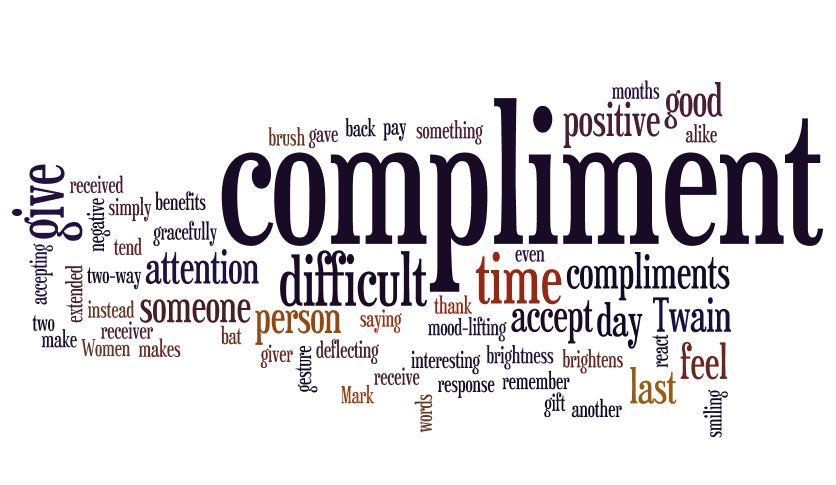 Особое внимание следует уделить растяжке
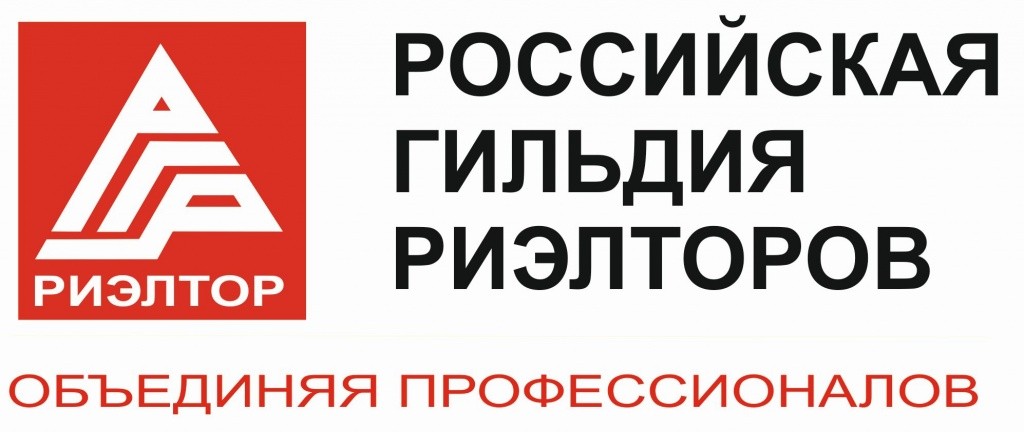 Слушать собеседника – 
проявлять истинный интерес
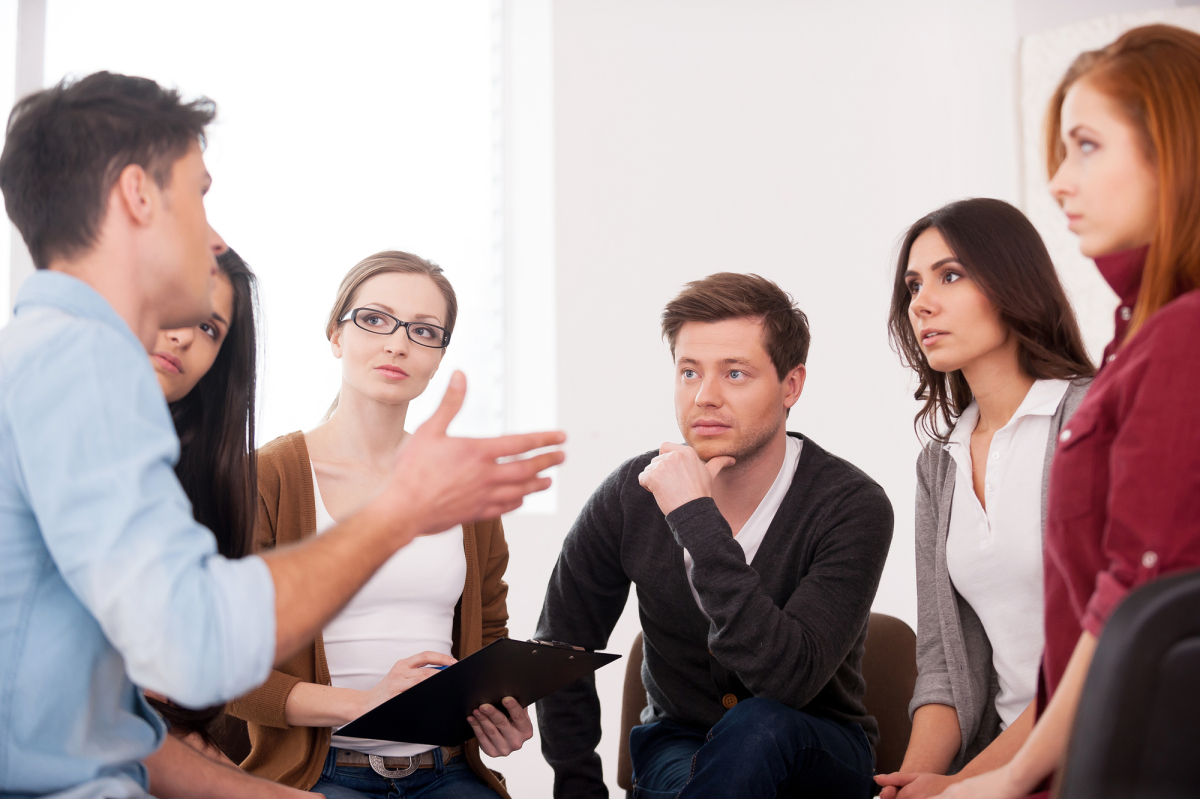 Особое внимание следует уделить растяжке
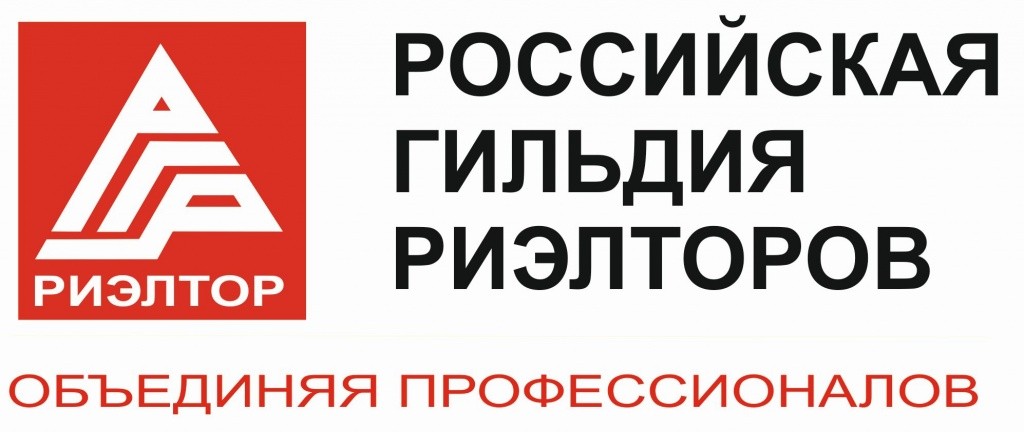 Держать зрительный контакт
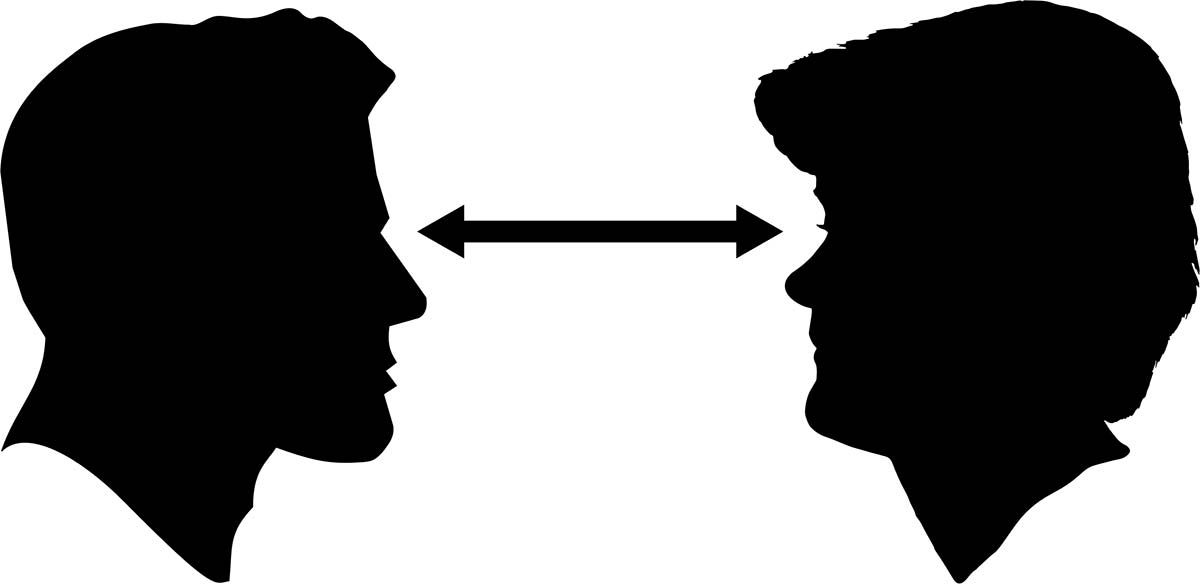 Особое внимание следует уделить растяжке
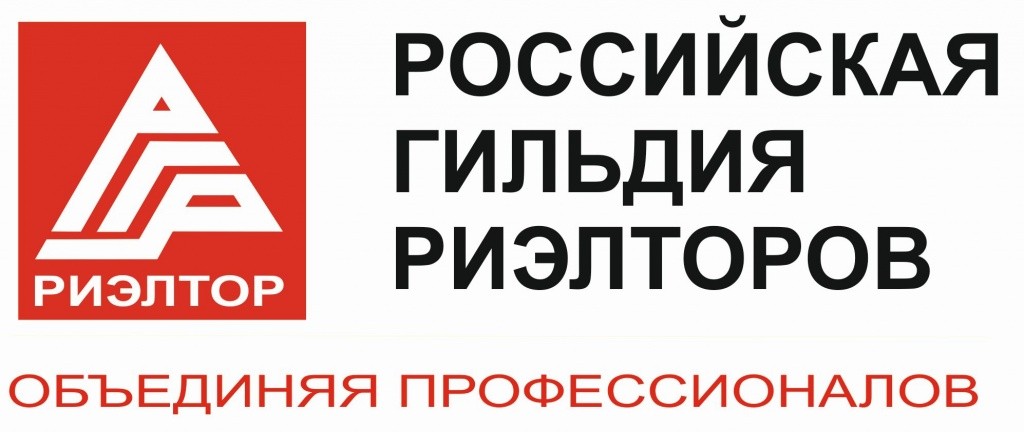 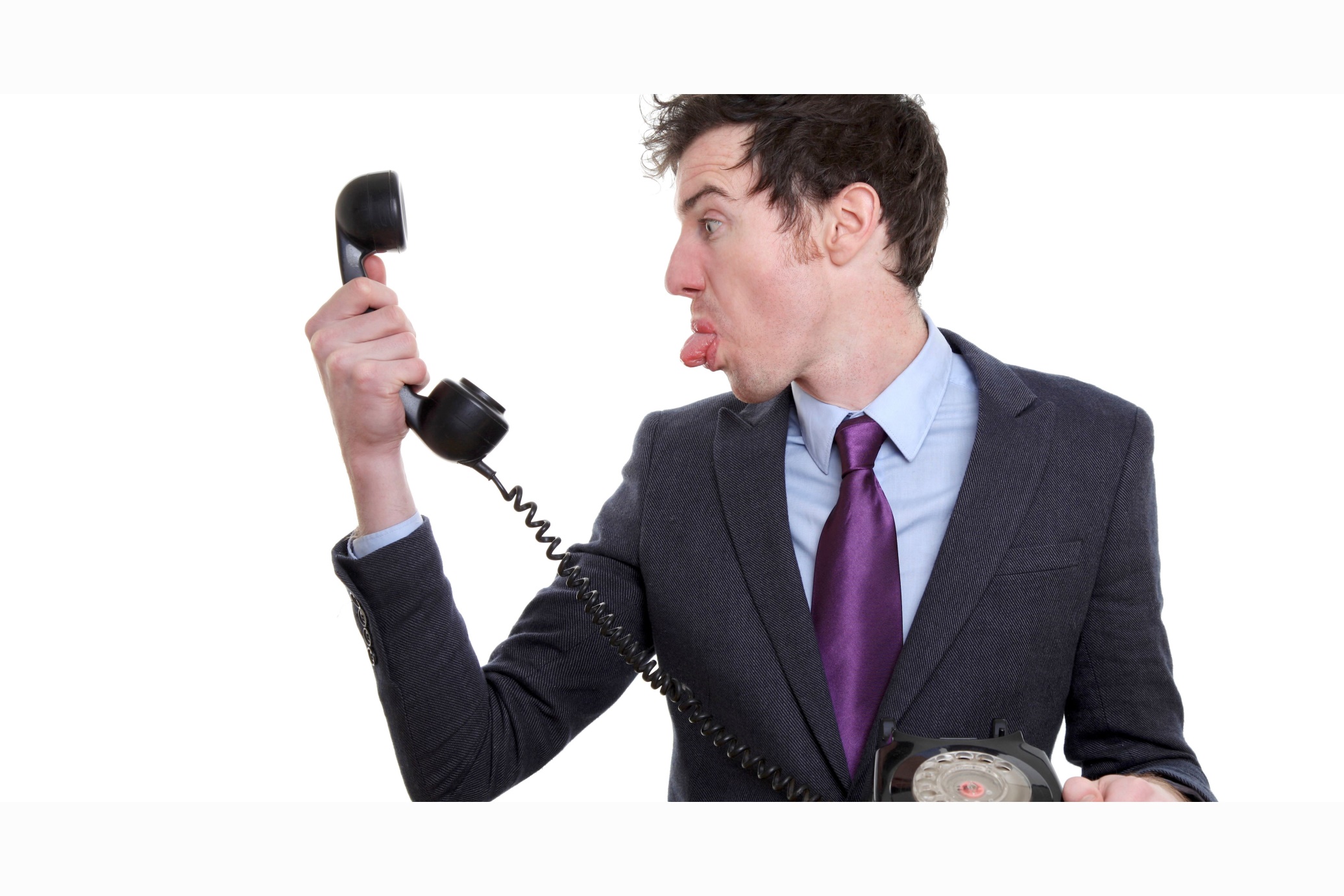 Уйти красиво
Особое внимание следует уделить растяжке
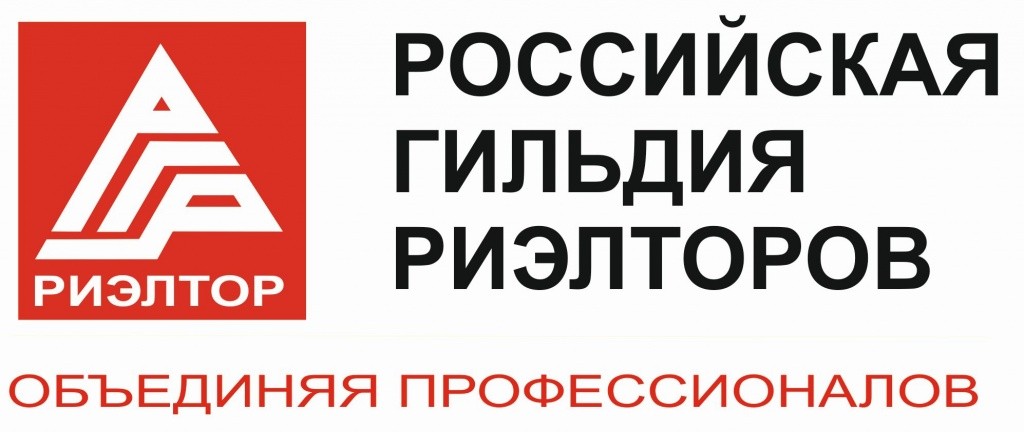 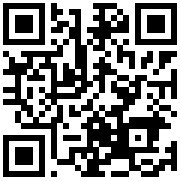 Как-то так…
Особое внимание следует уделить растяжке
А бонус?
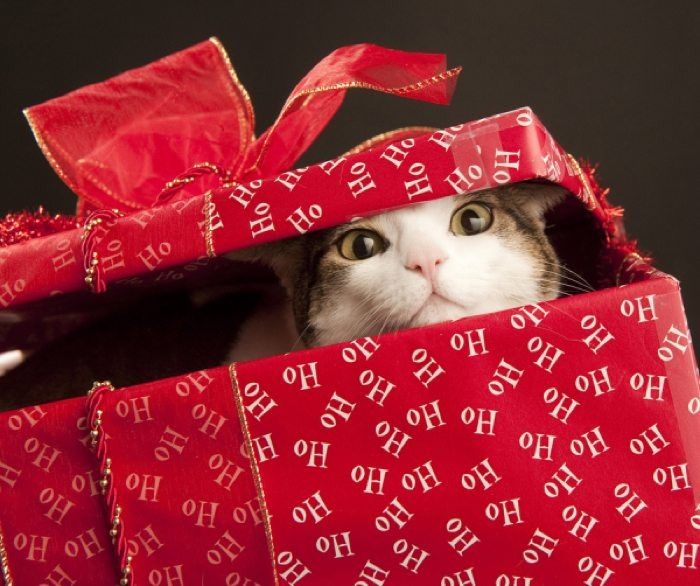 Особое внимание следует уделить растяжке
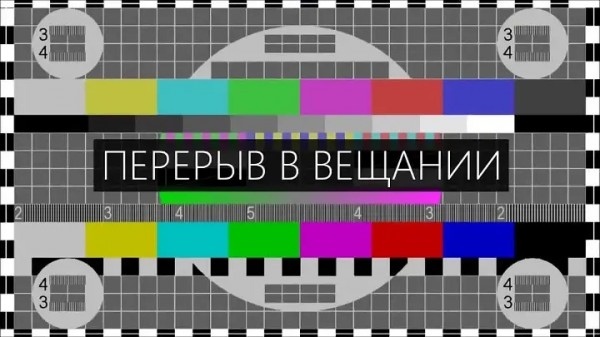 Особое внимание следует уделить растяжке
Нас окружают люди
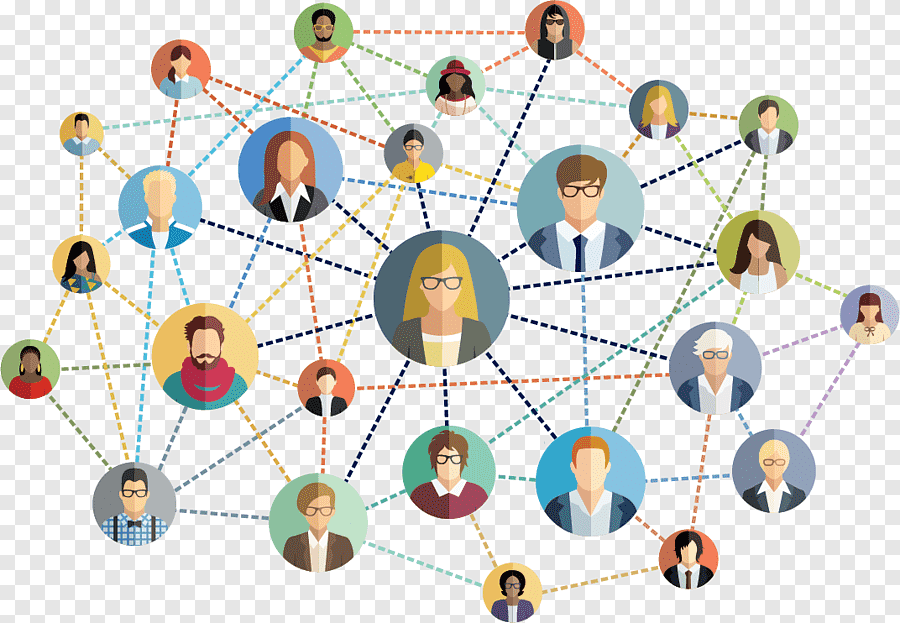 Как научиться играть?

Какие правила?

Кого считать победителем?
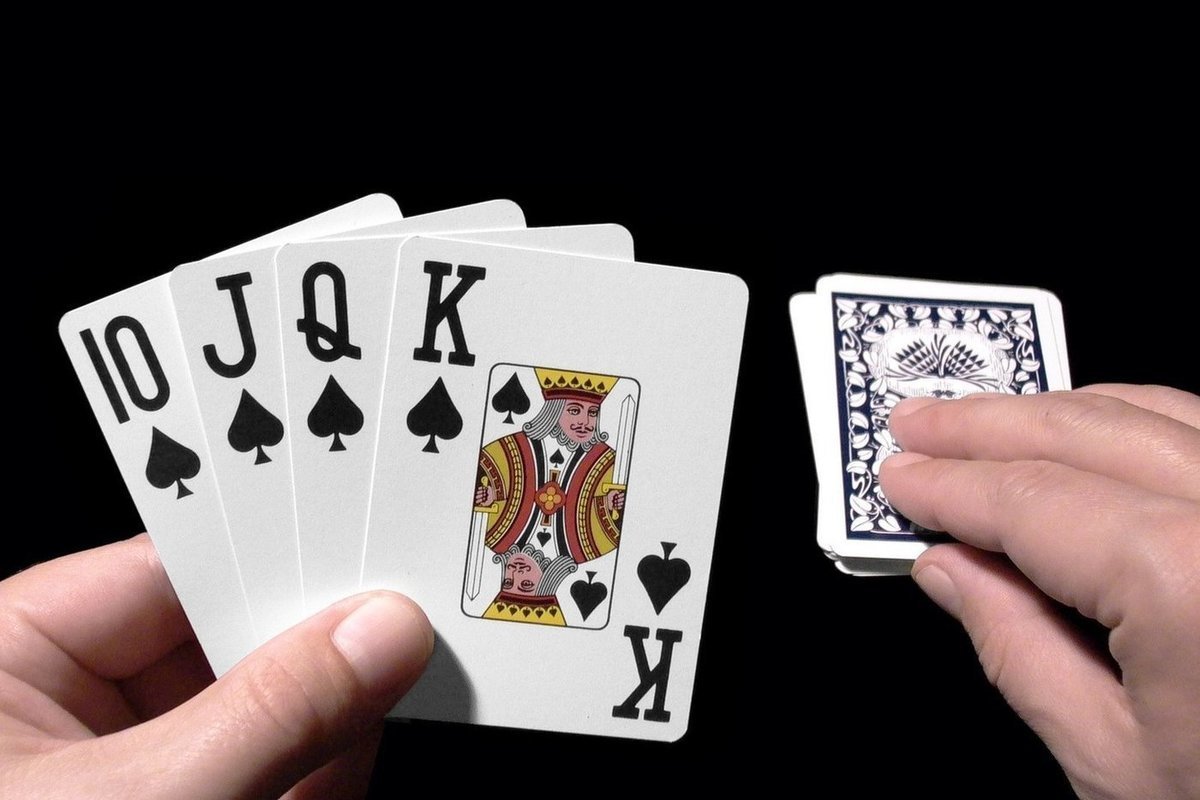 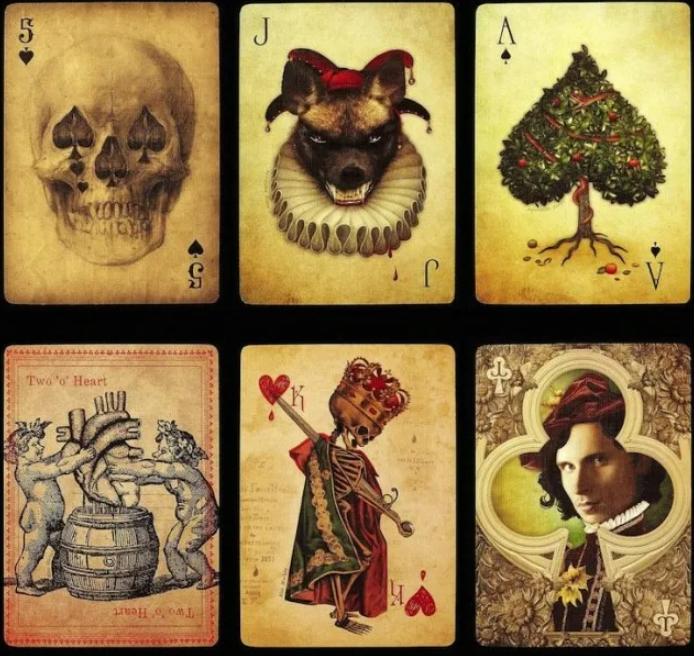 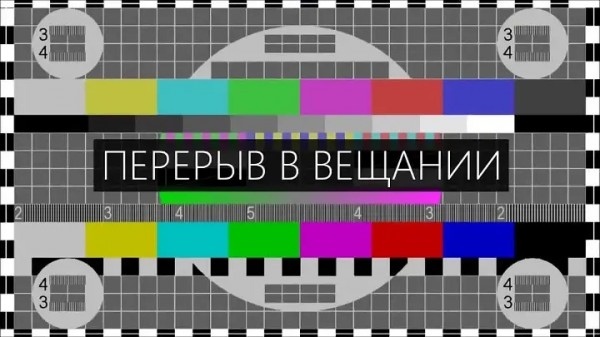